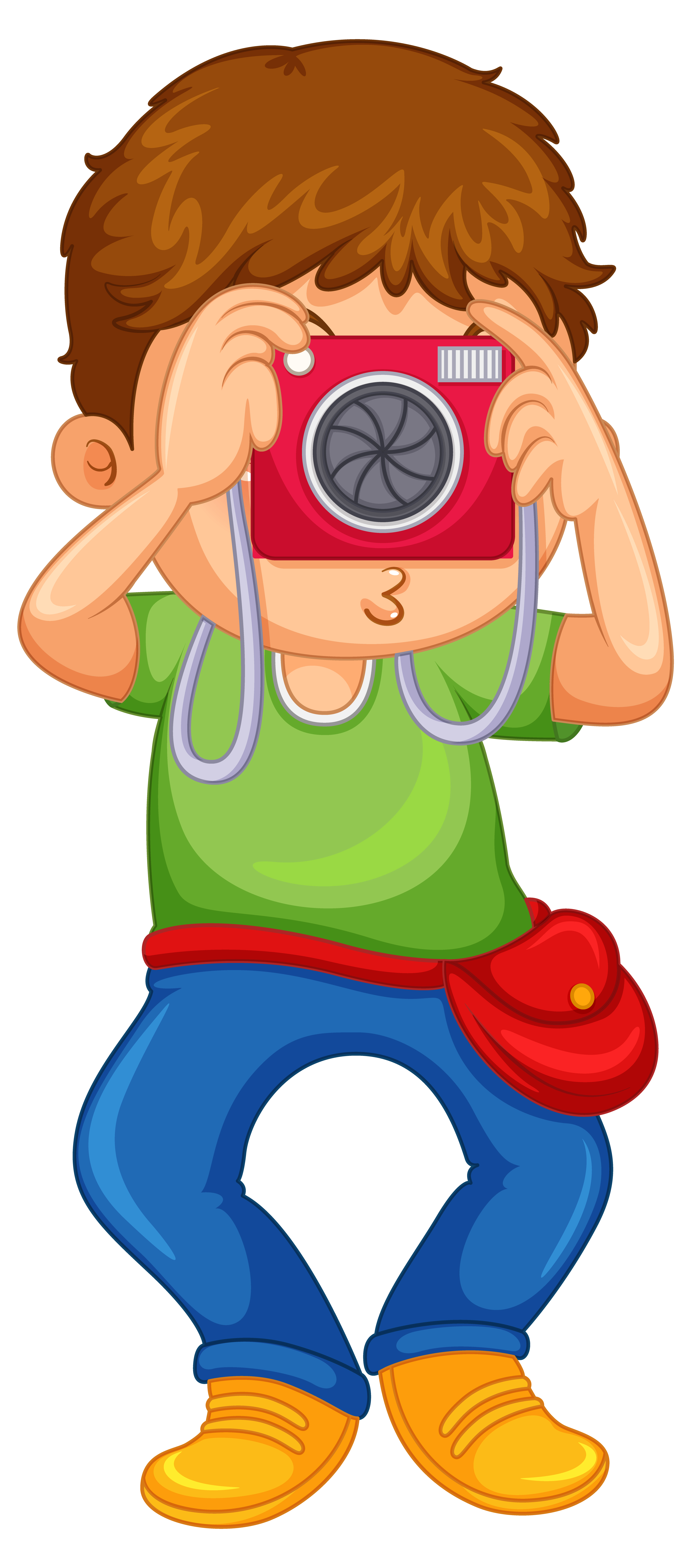 CUPID
 Neues und Pläne? Ach was, wir sind seit 10 Jahren im Betrieb!
es war einmal …
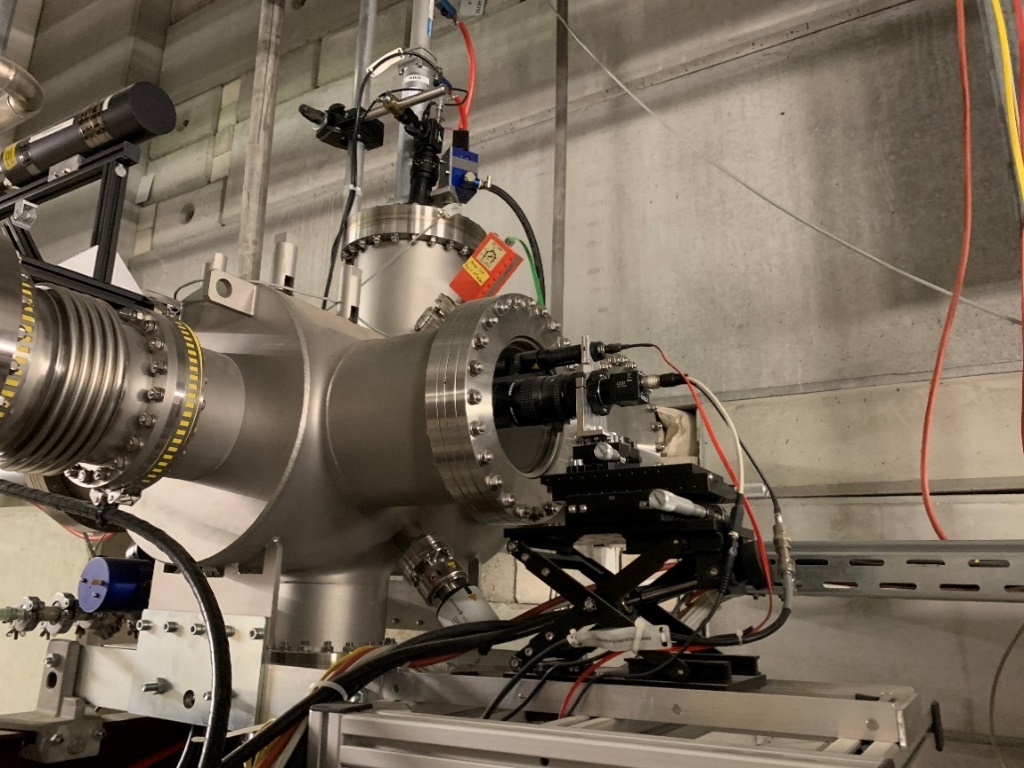 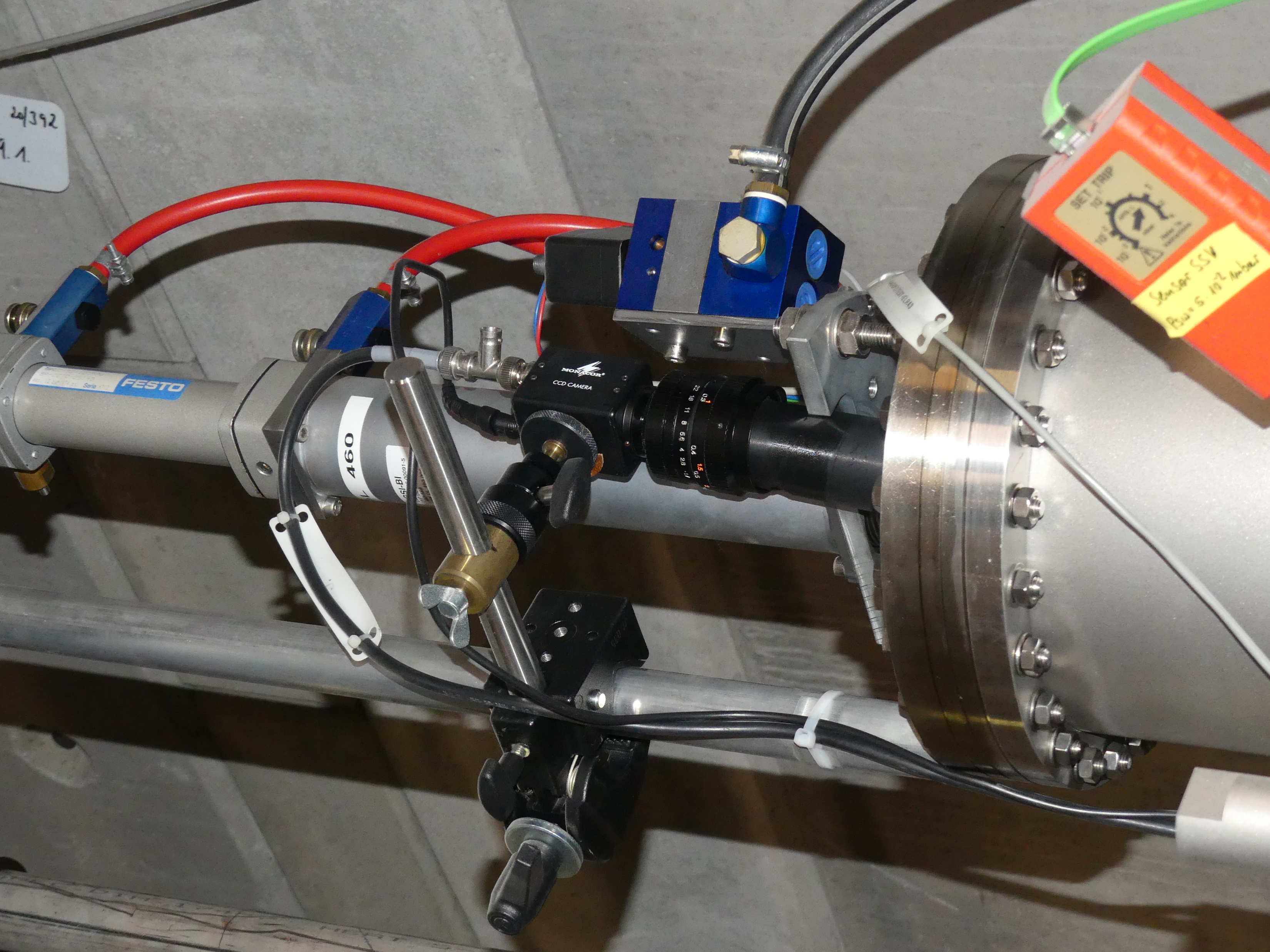 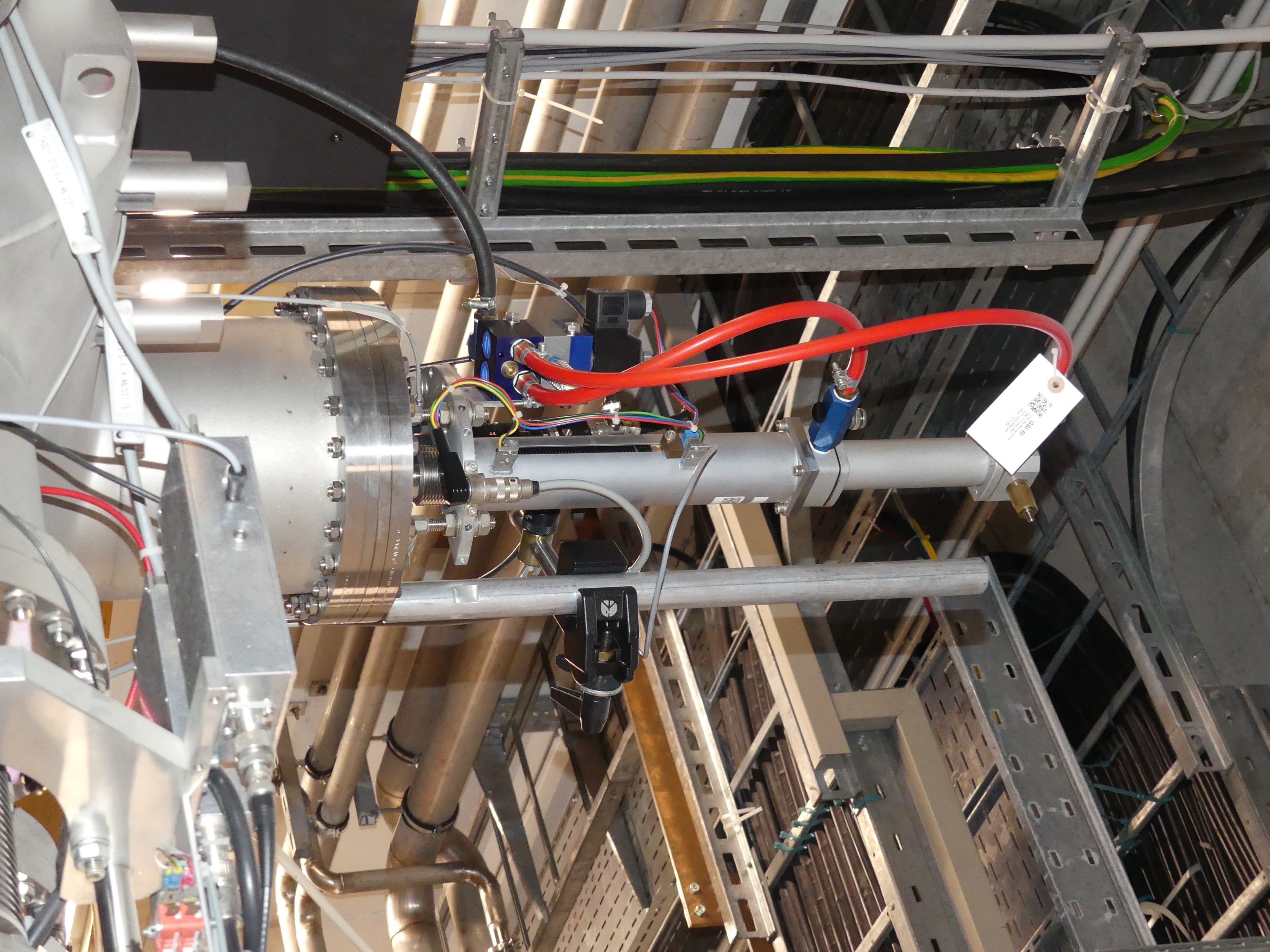 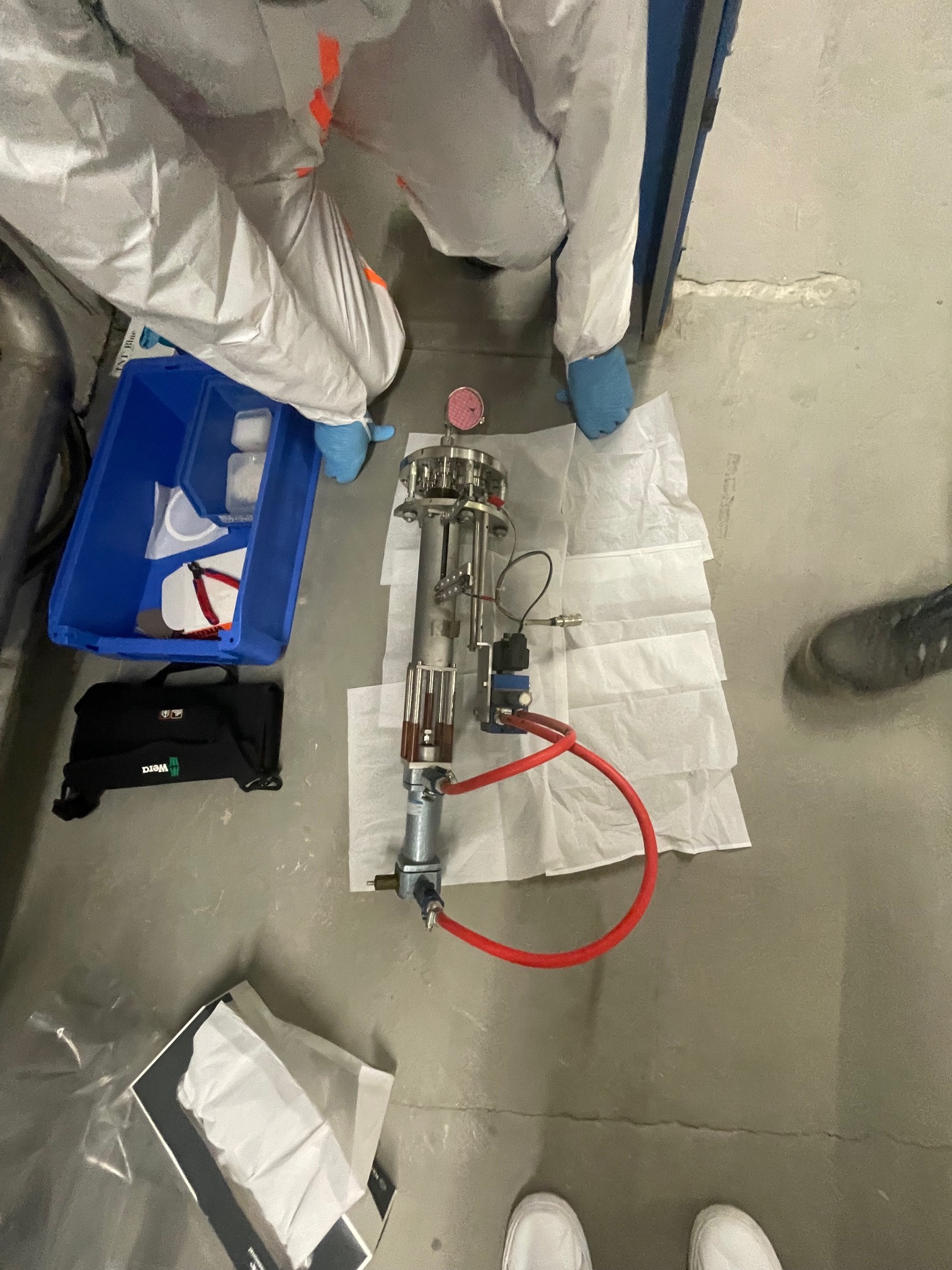 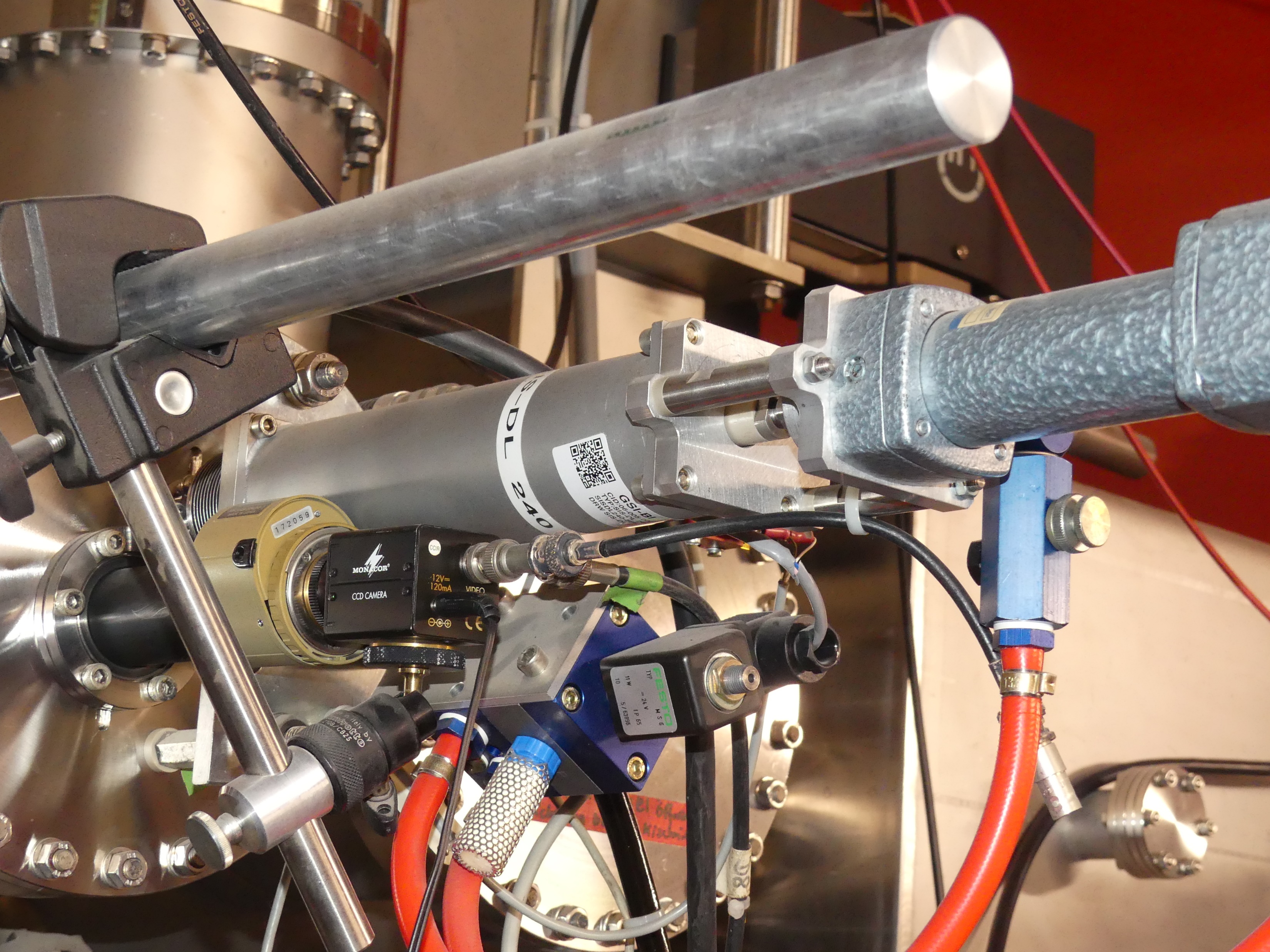 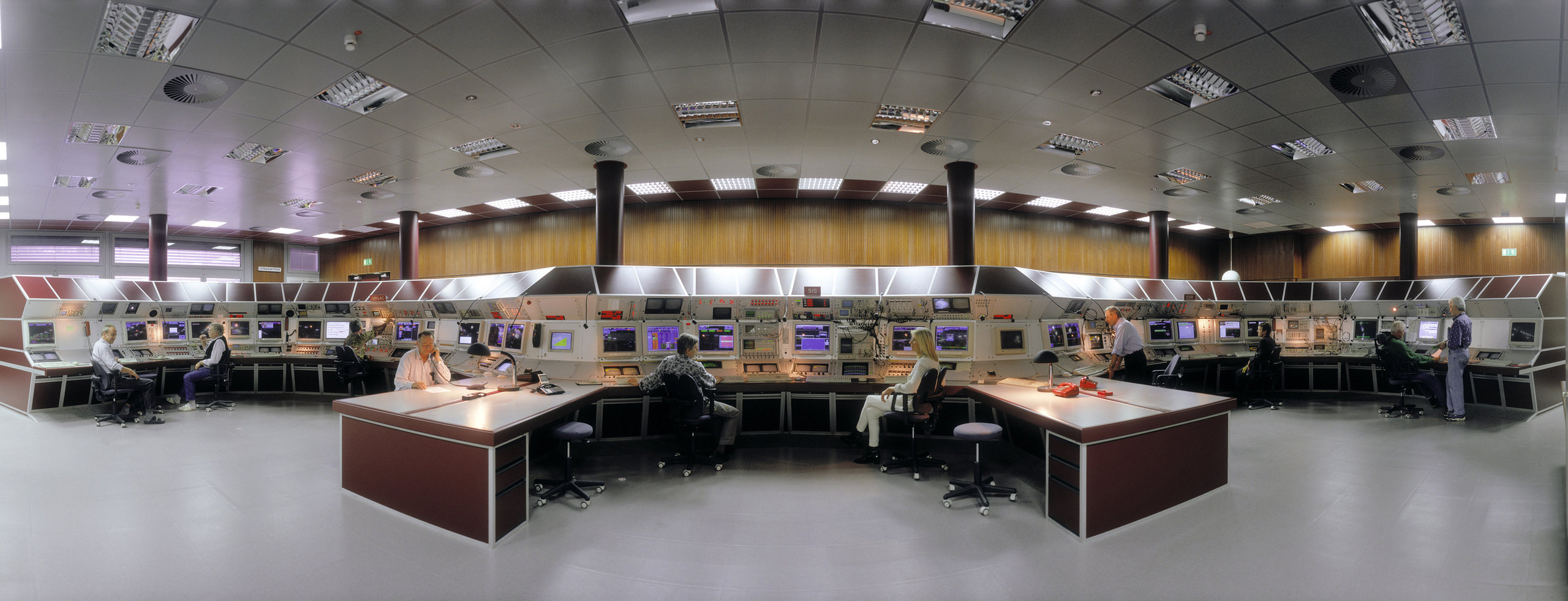 es war einmal … und daraus entstand eine Idee
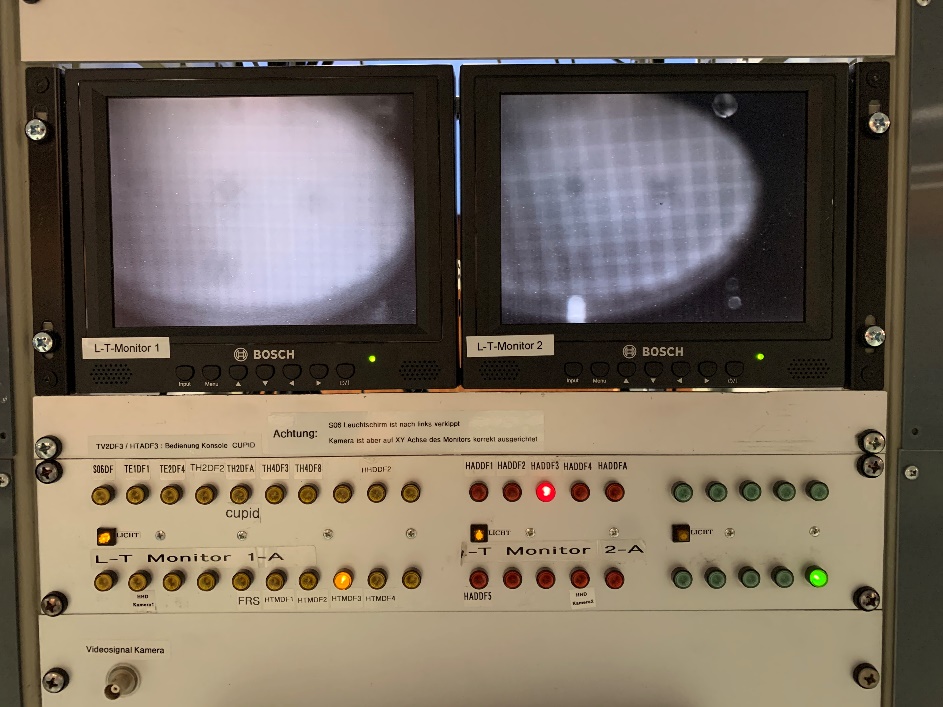 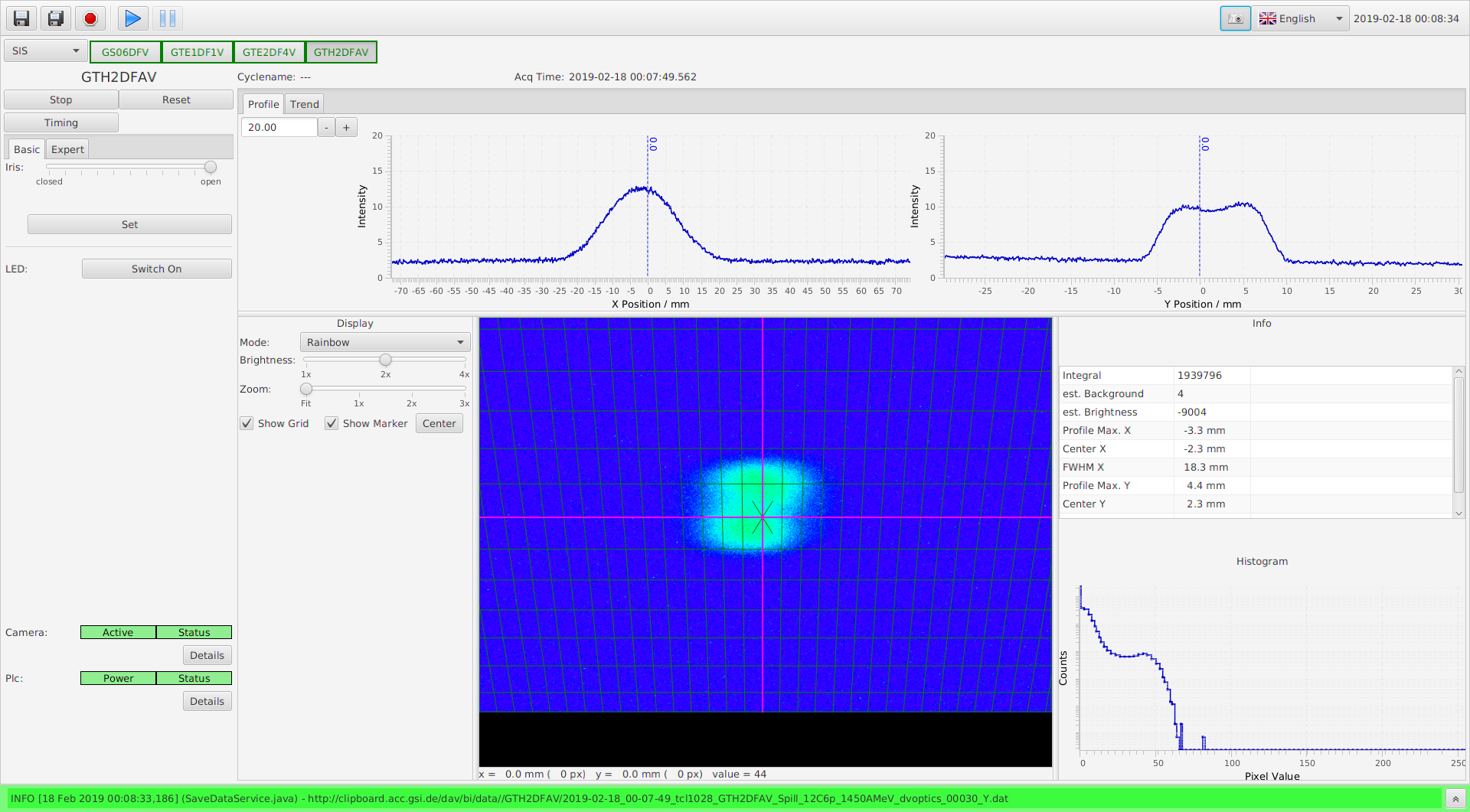 durch die vielen jungen, motivierten Mitarbeiter
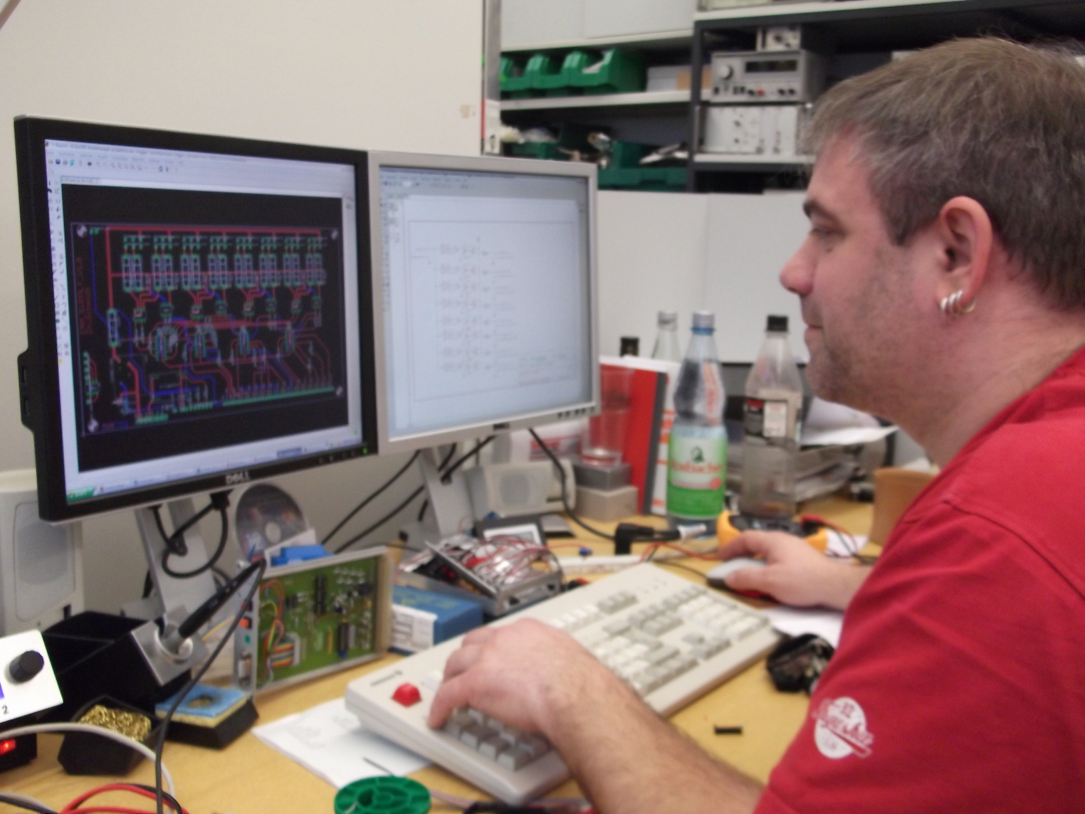 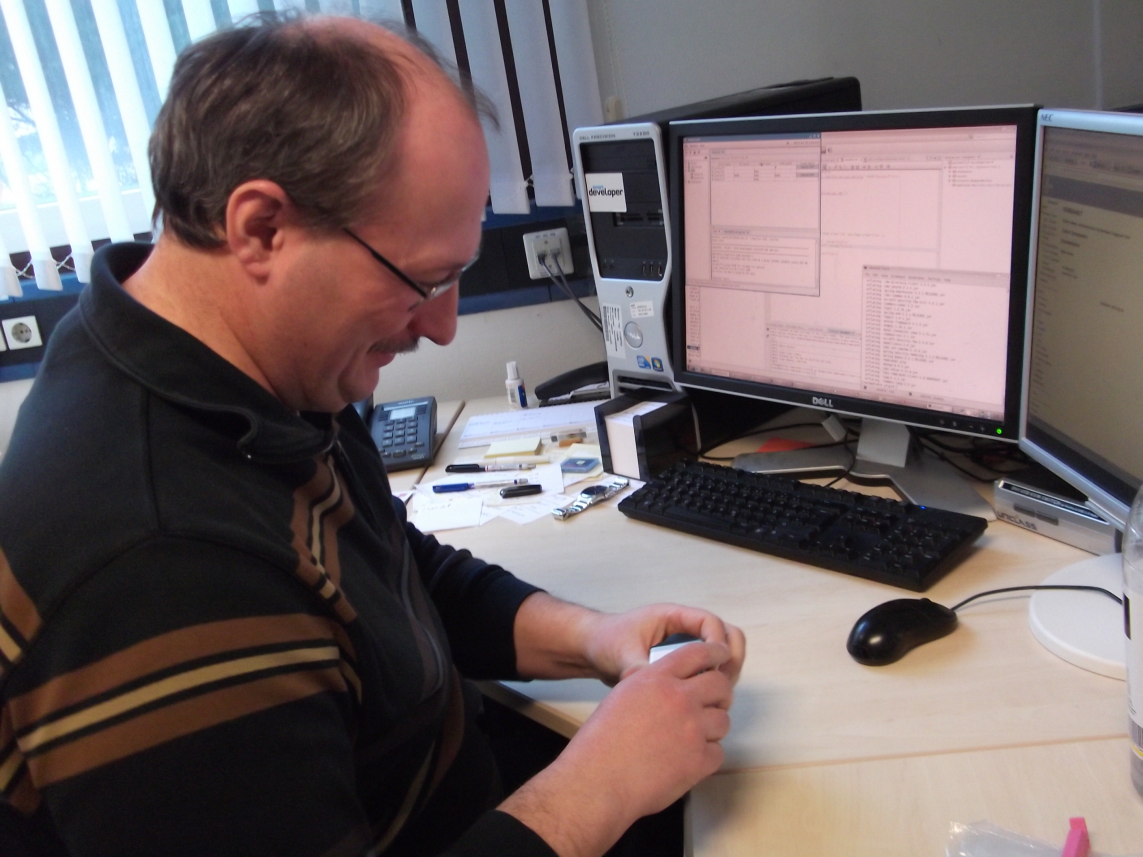 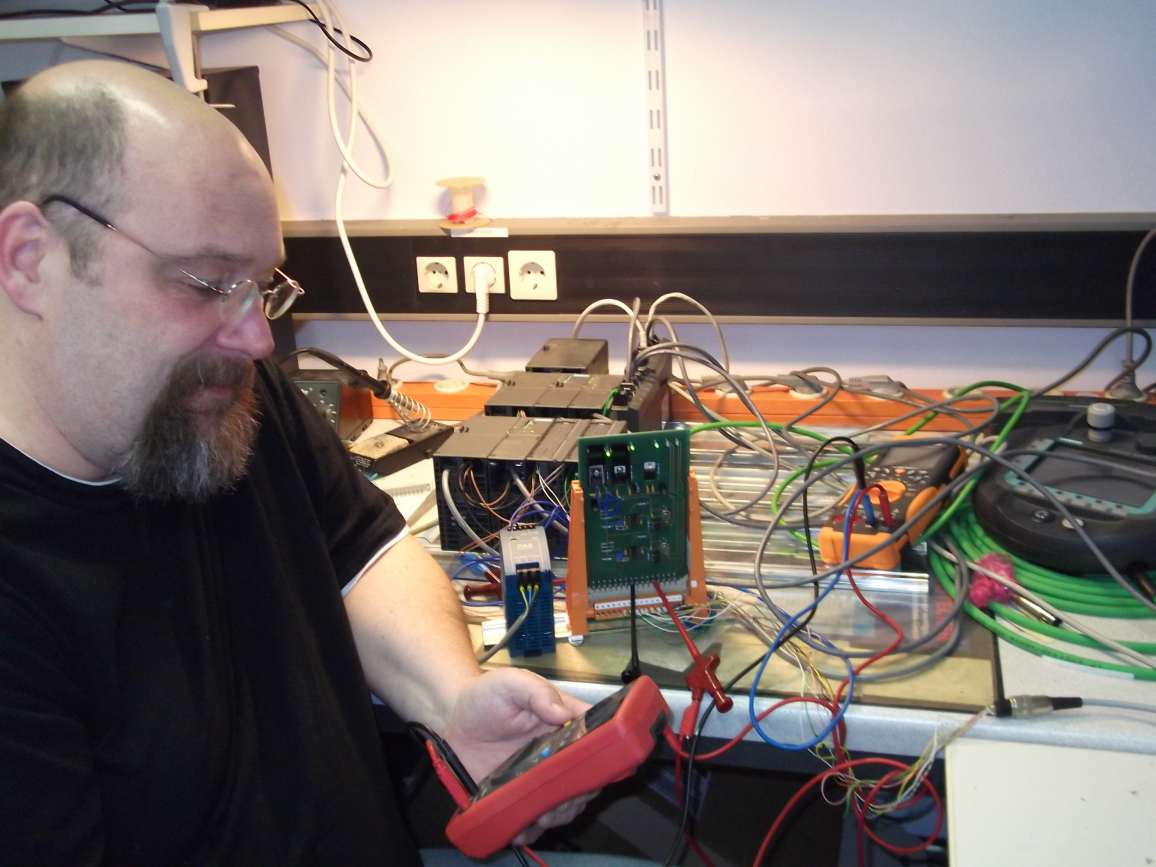 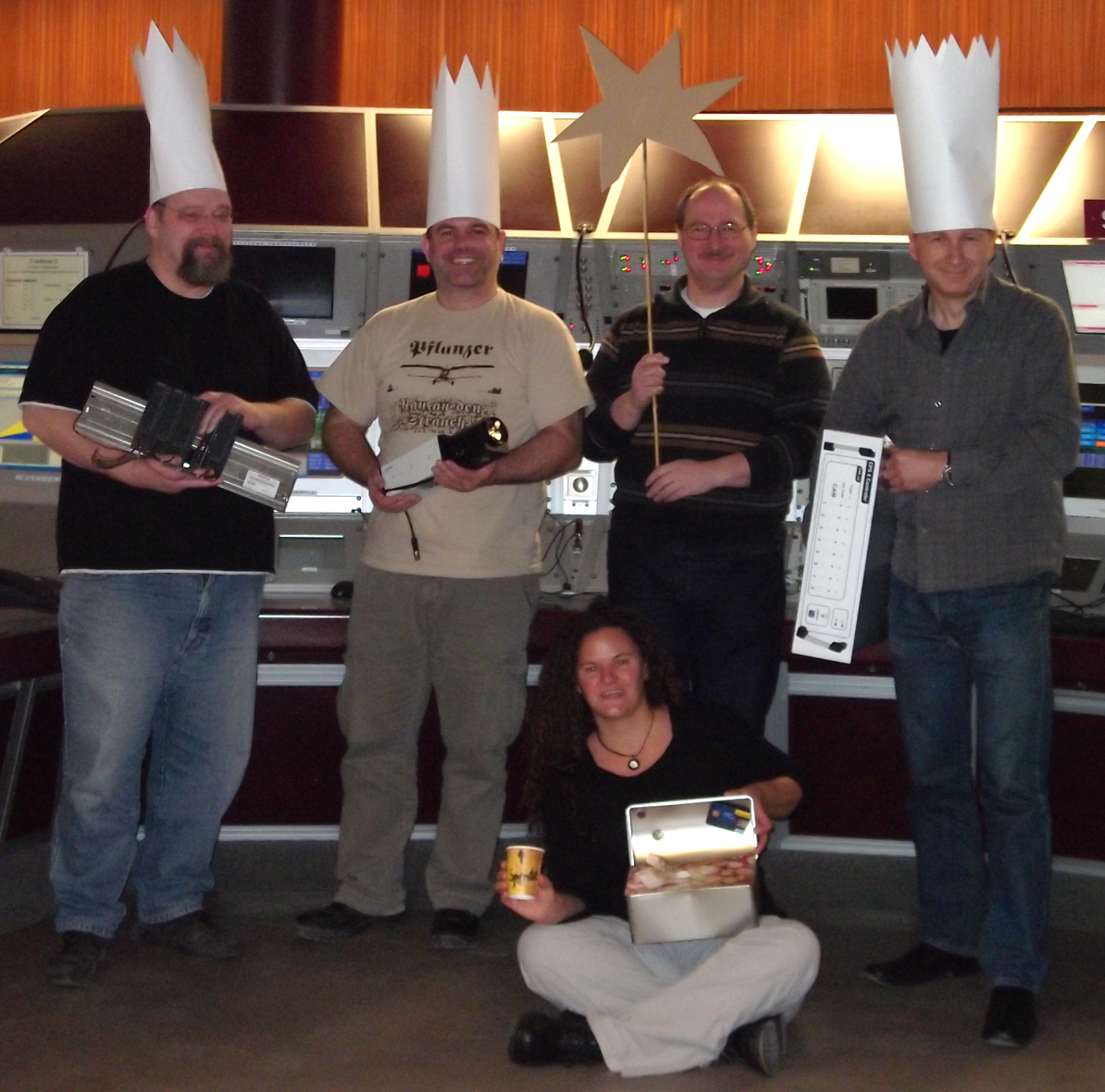 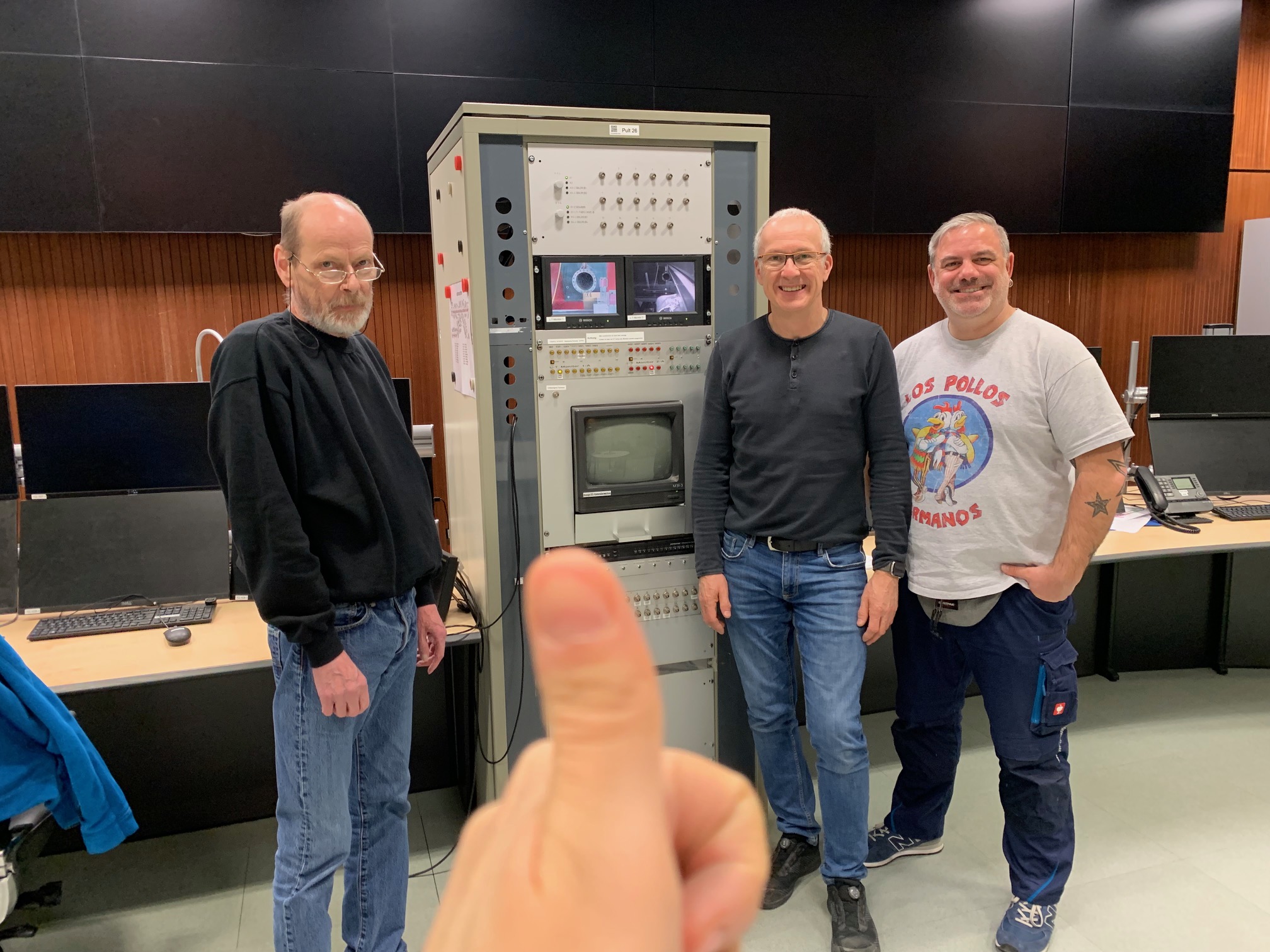 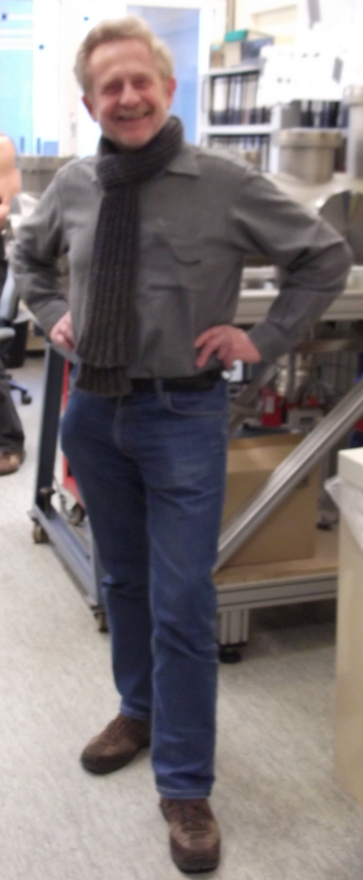 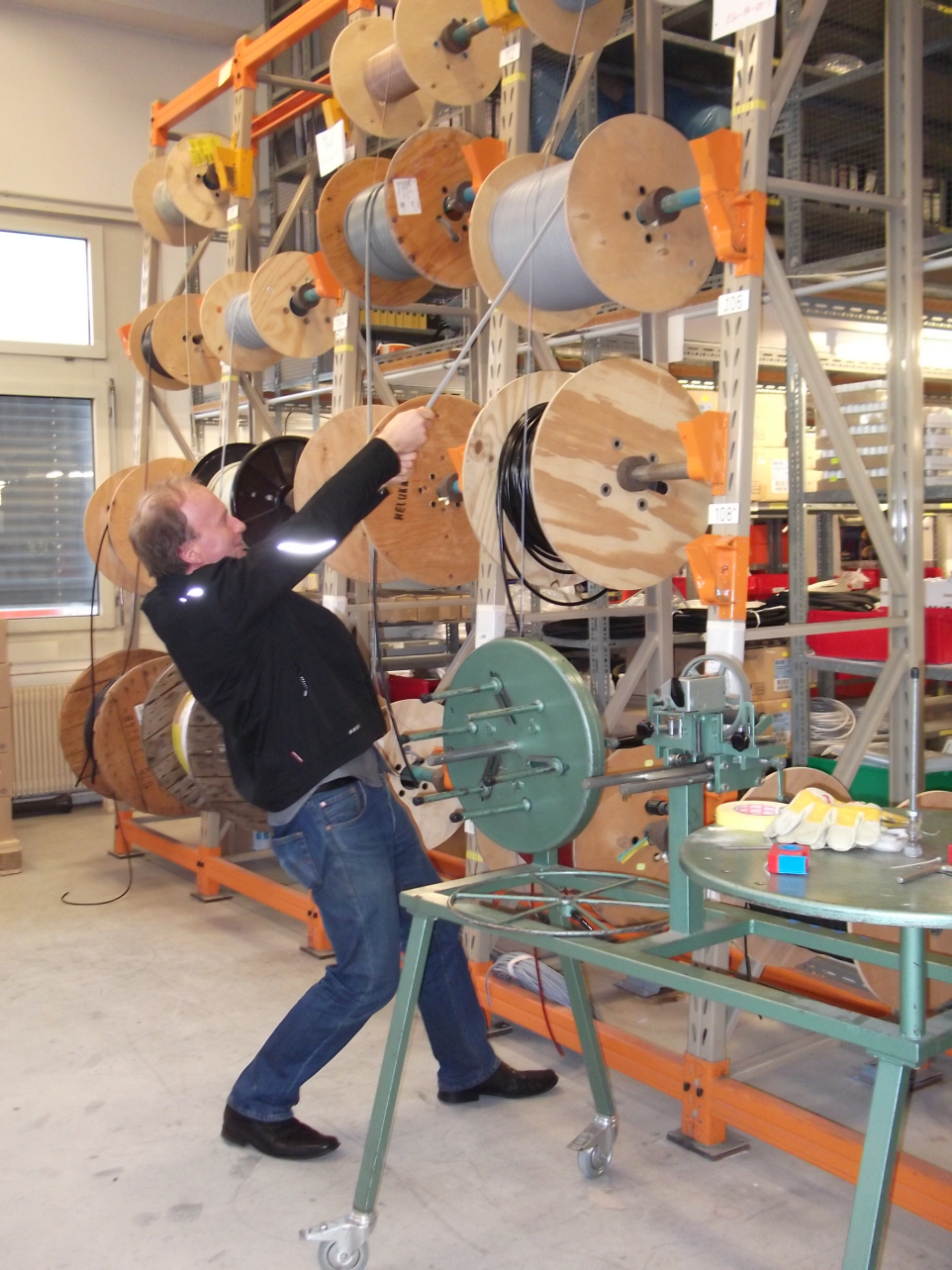 2013: CUPID wurde geboren
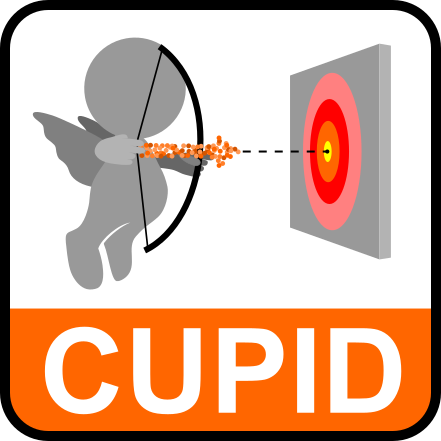 Control Unit for Profile and Image Data
CUPID System Aufbau
Radiation
Save Area
Experiment Beamline
Control Rooms
Electronics Room
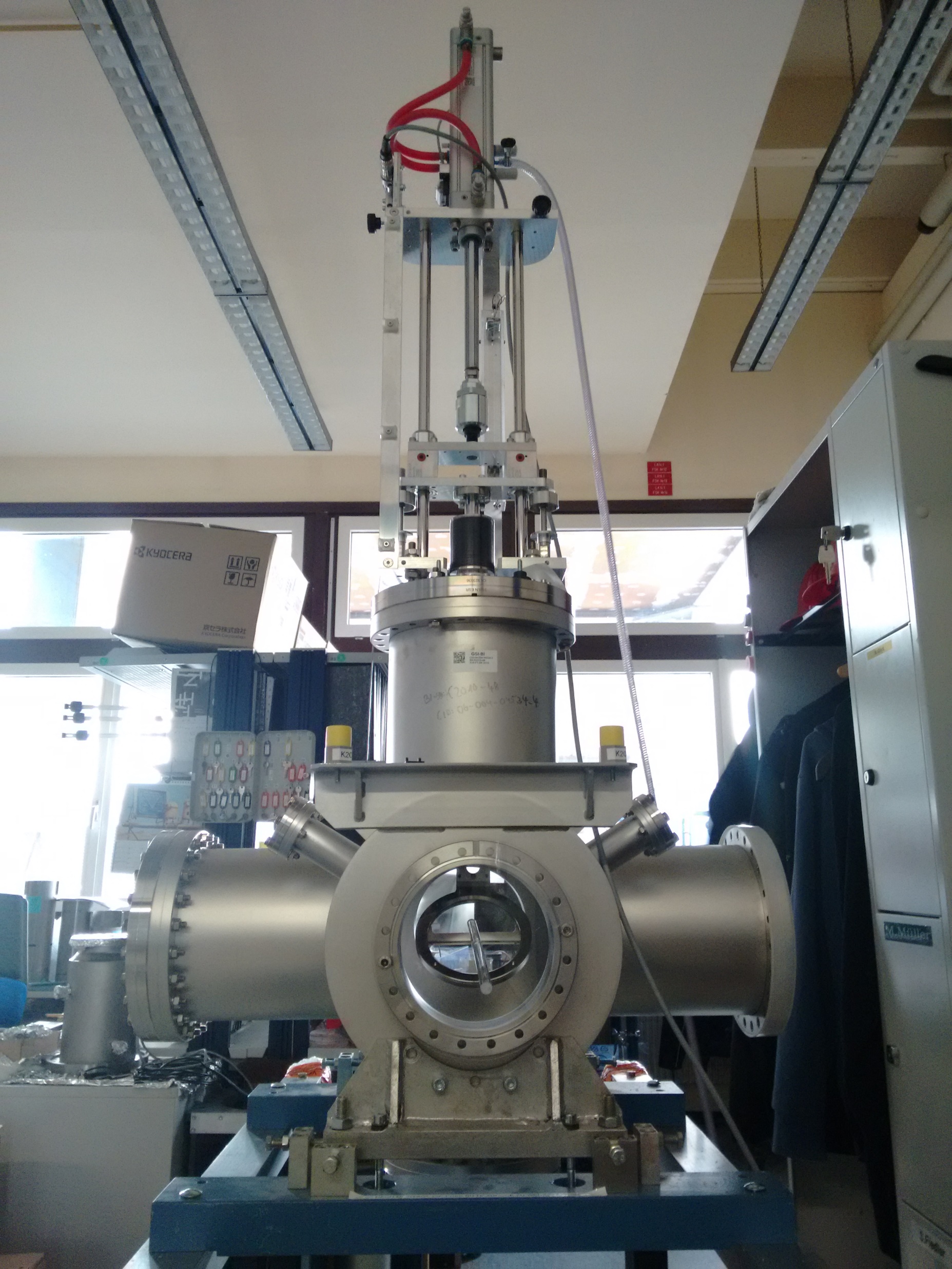 camera image / settings
User Clients
Frontend
camera DAQ
PLC control
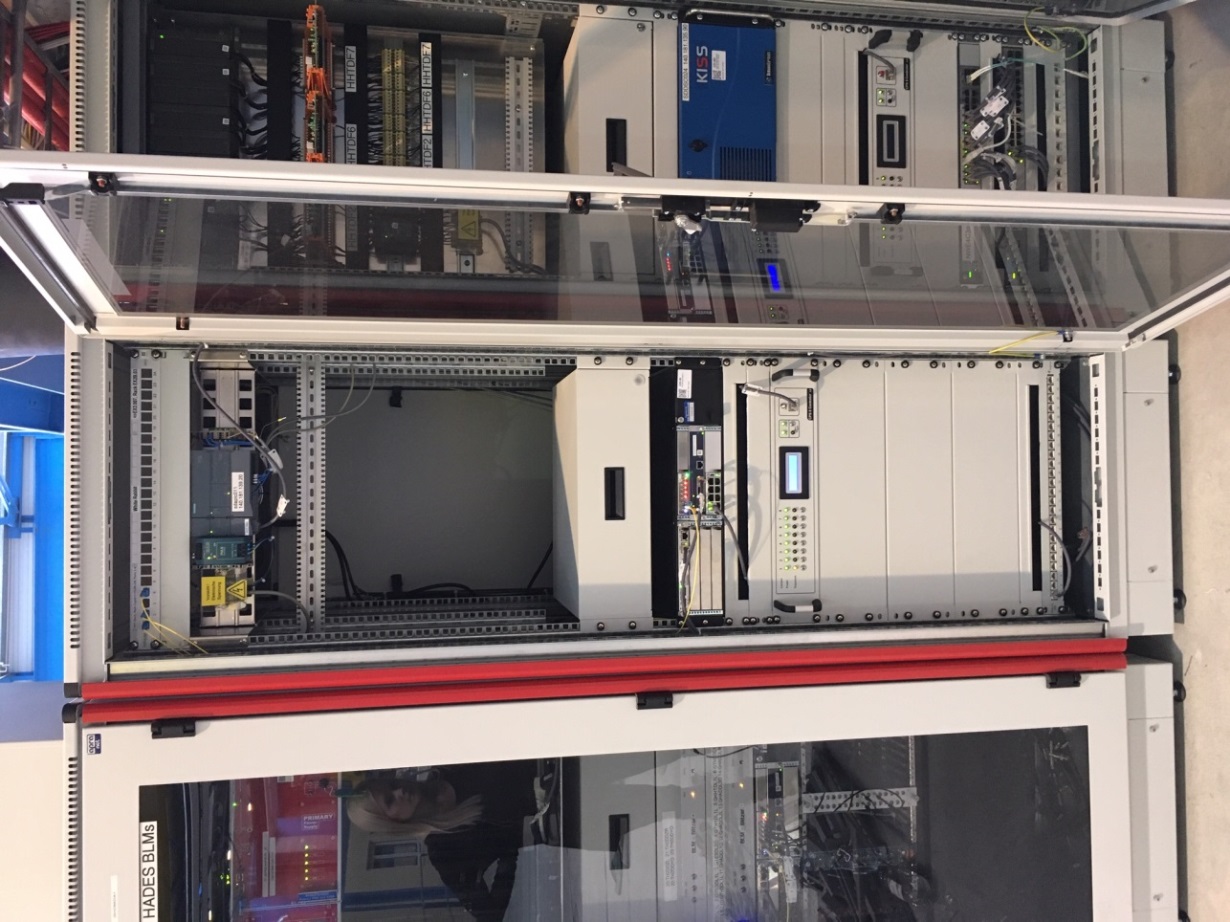 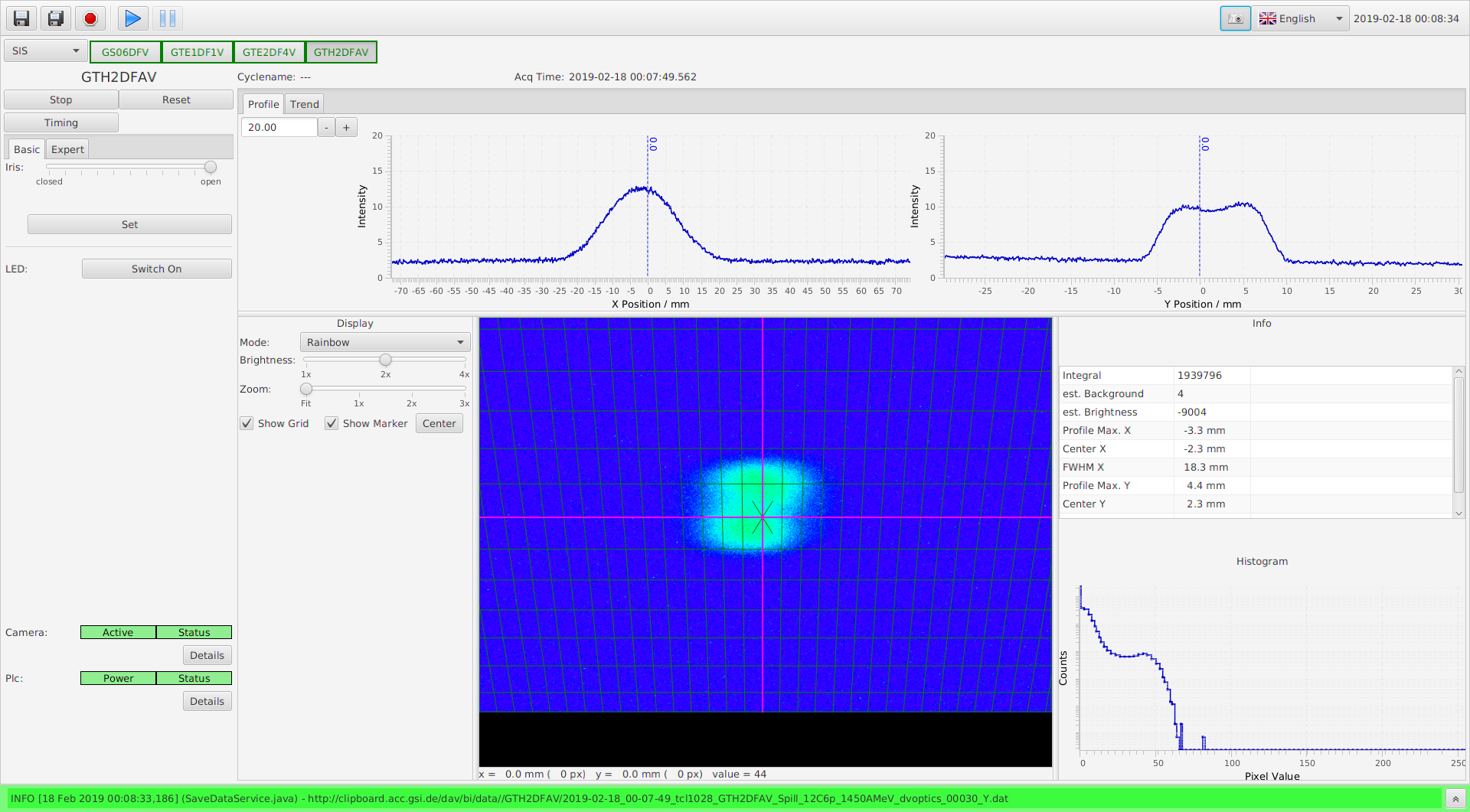 local network
Connector Box
timing network
Timing Receiver
10 Gbit Switch
(local network)
trigger & power
iris & LED control
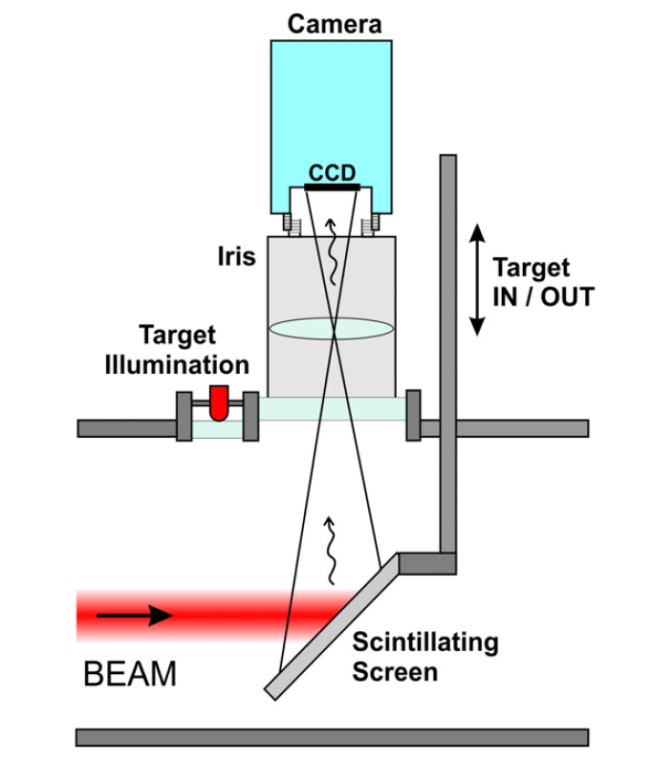 CPS8
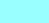 PLC 
Main Controller
PLC
Satellites
Profinet
Mechanik und Optik
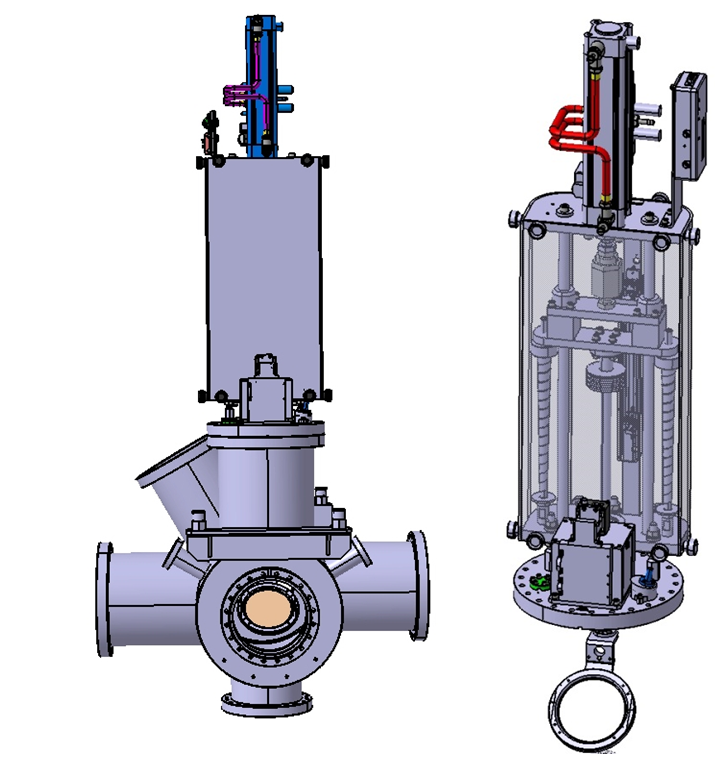 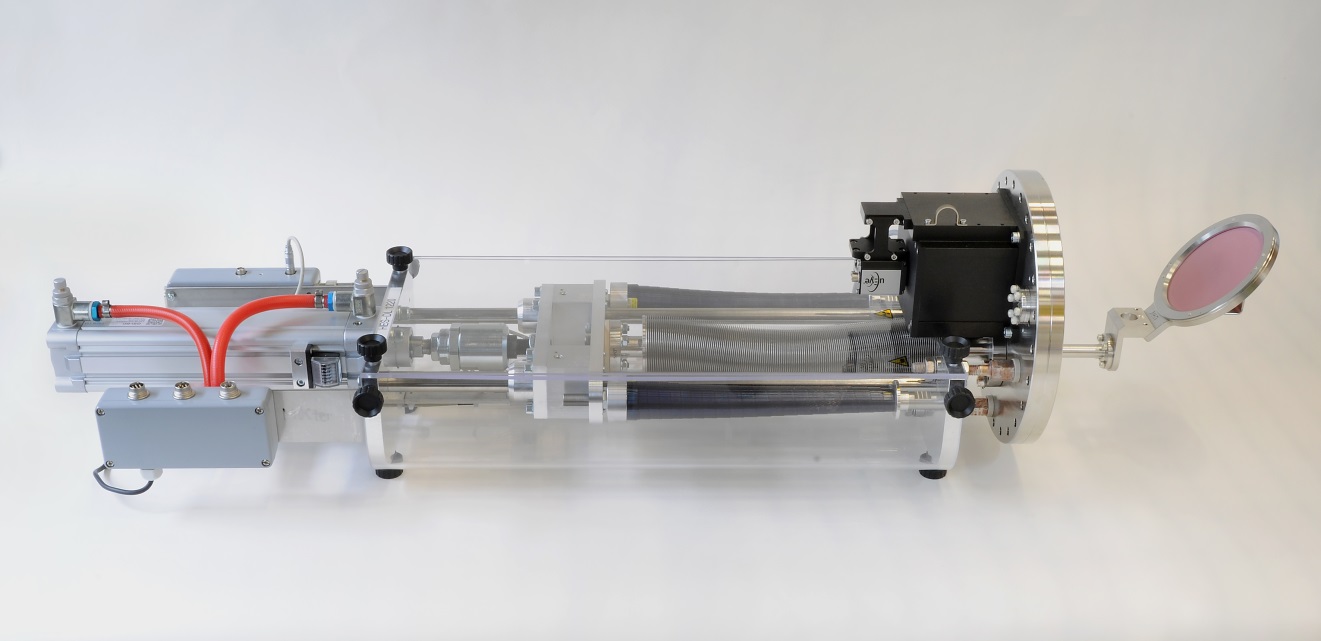 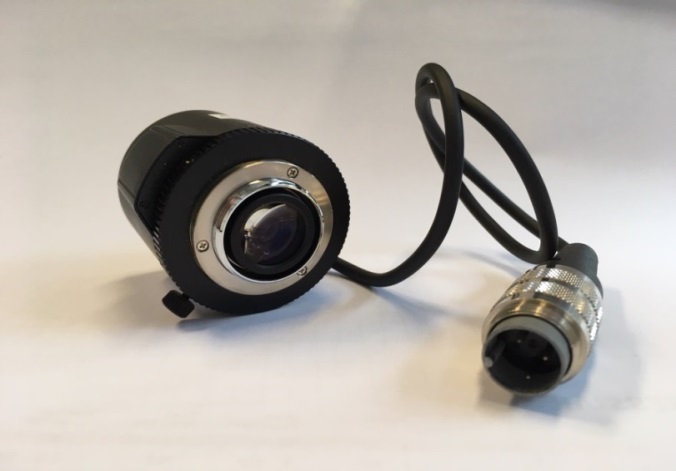 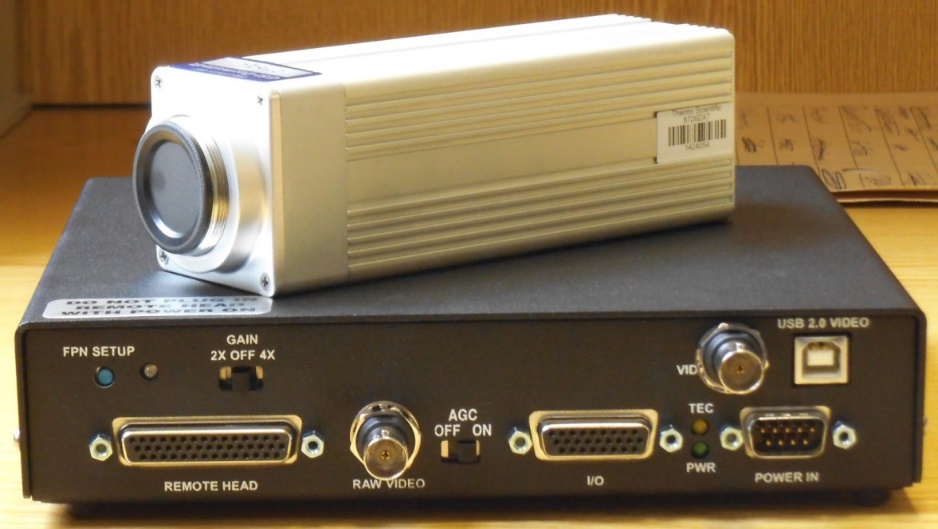 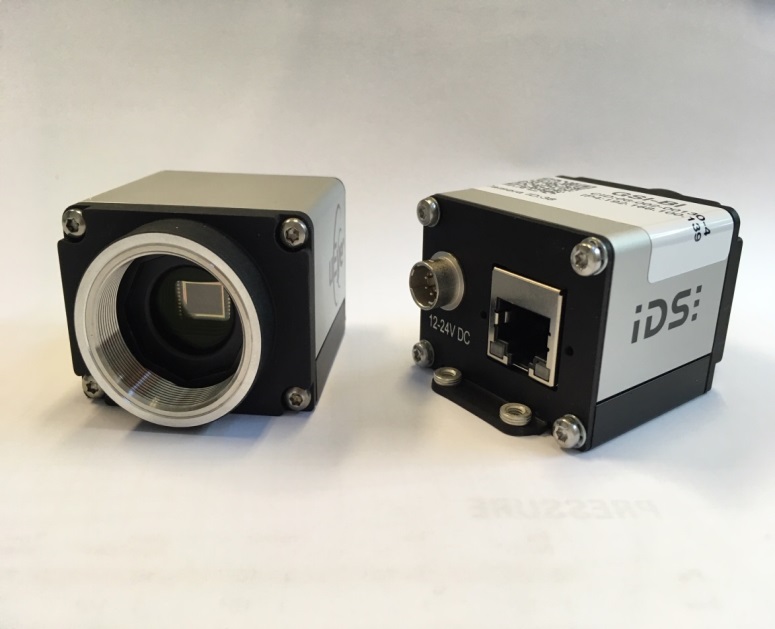 remote-controlled iris Pentax C1614ER
DAQ
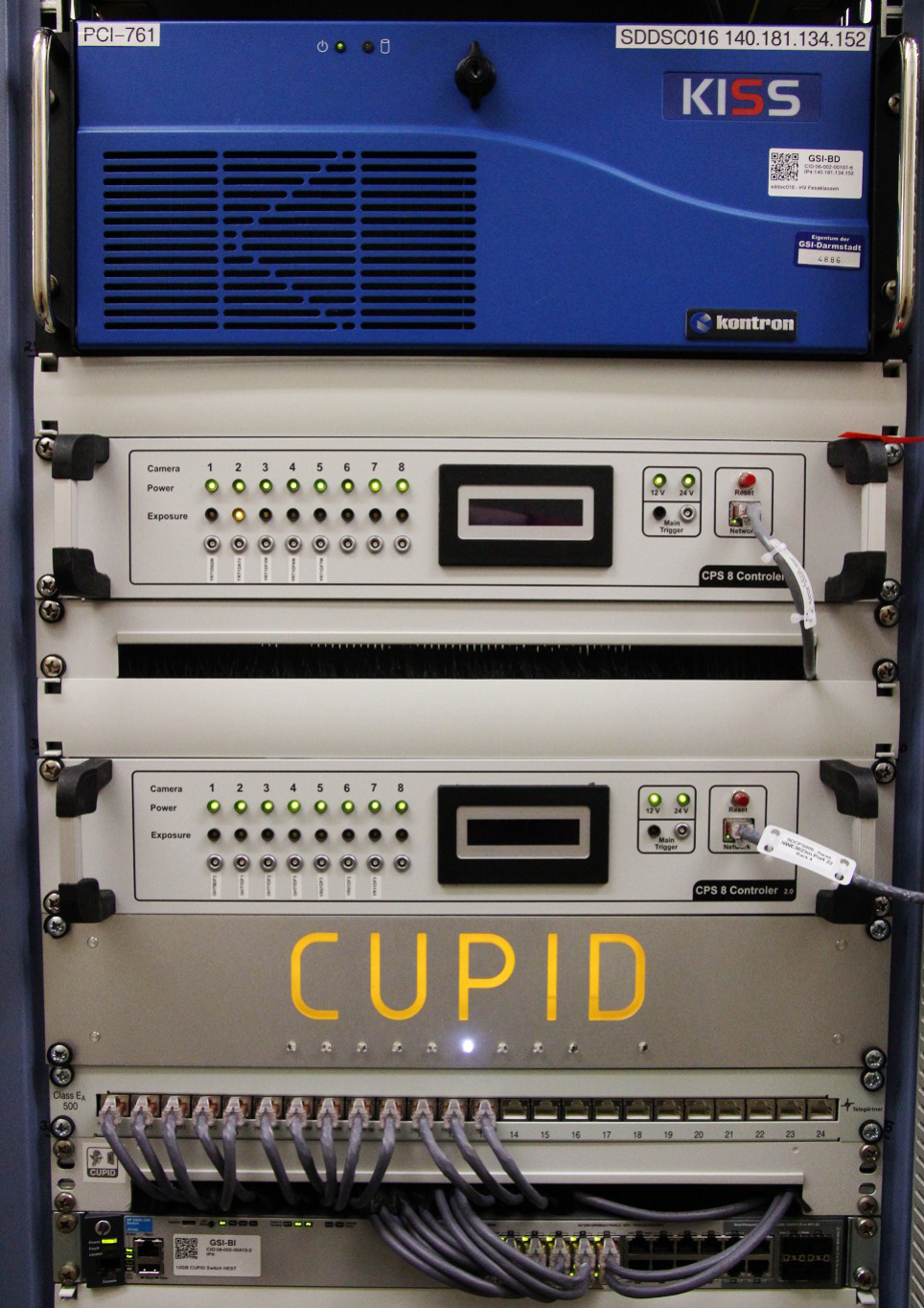 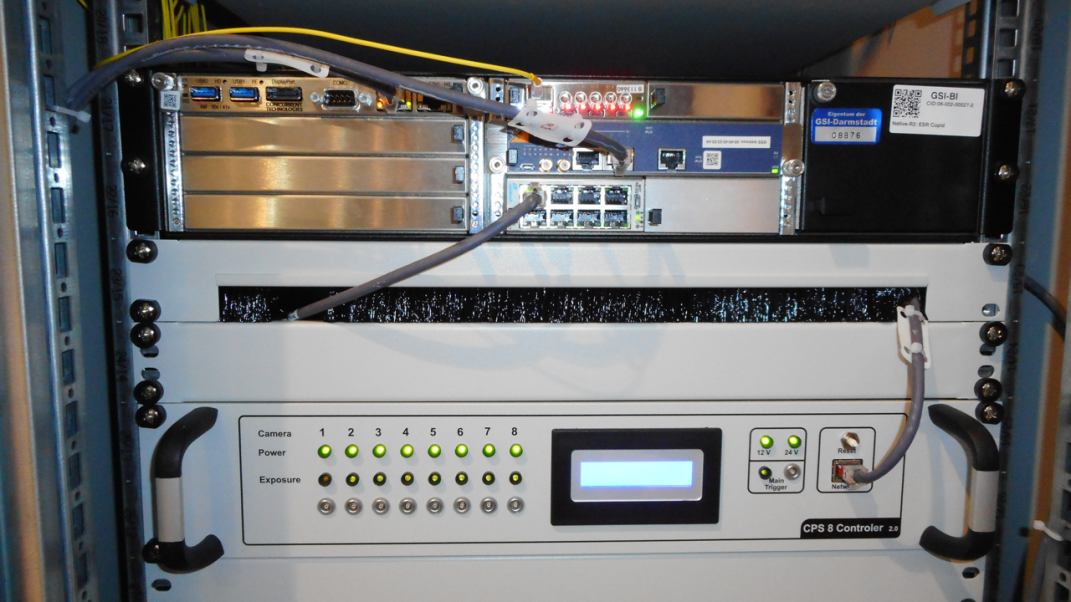 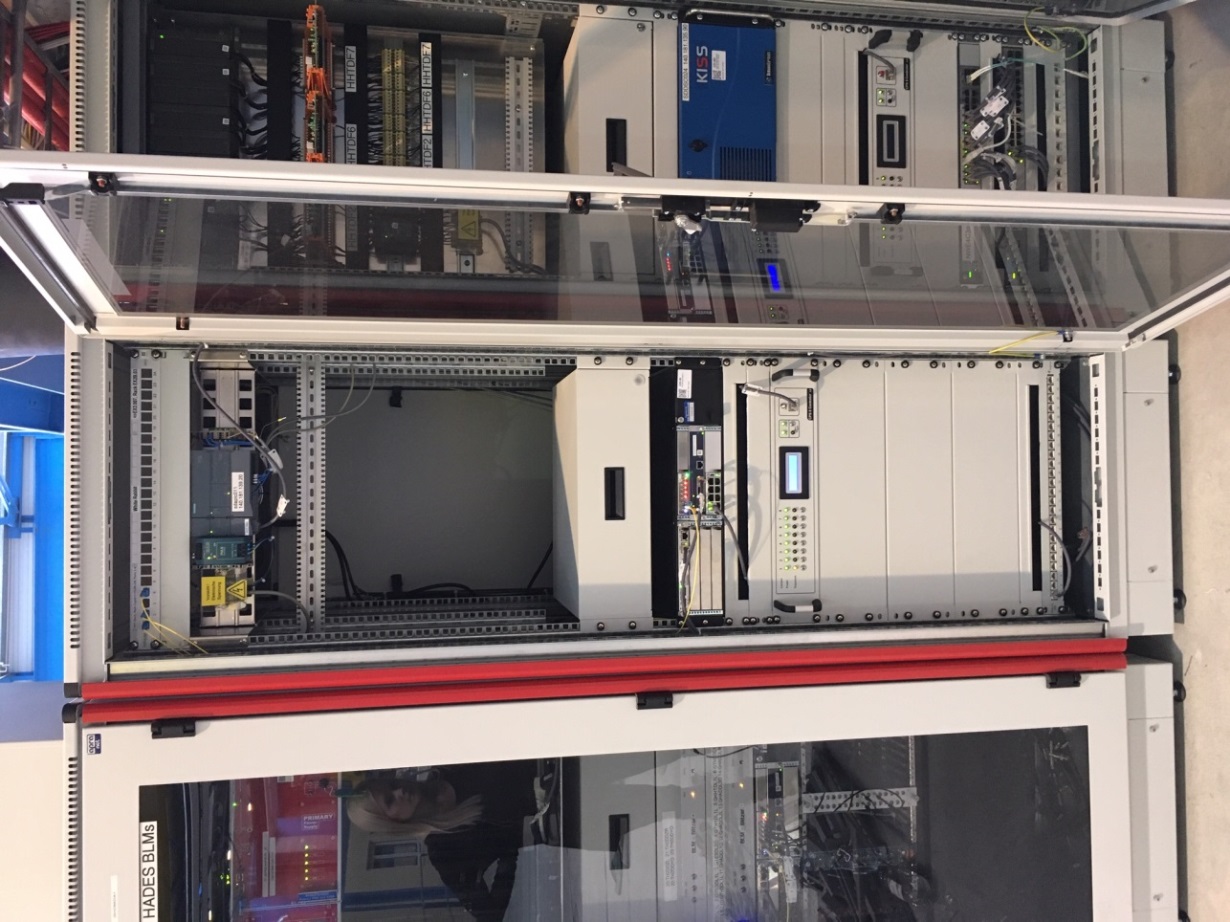 Two possible solutions: the IPC as DAQ host may be used or a µTCA solution is proposed.
SPS slow controls für LED und Objektiv
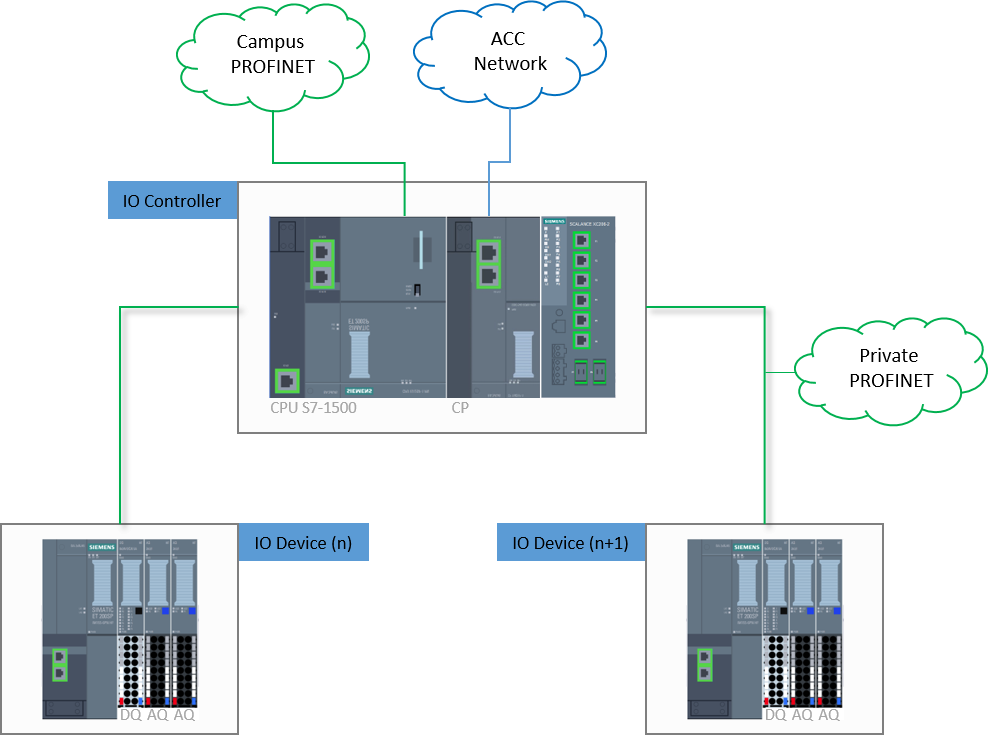 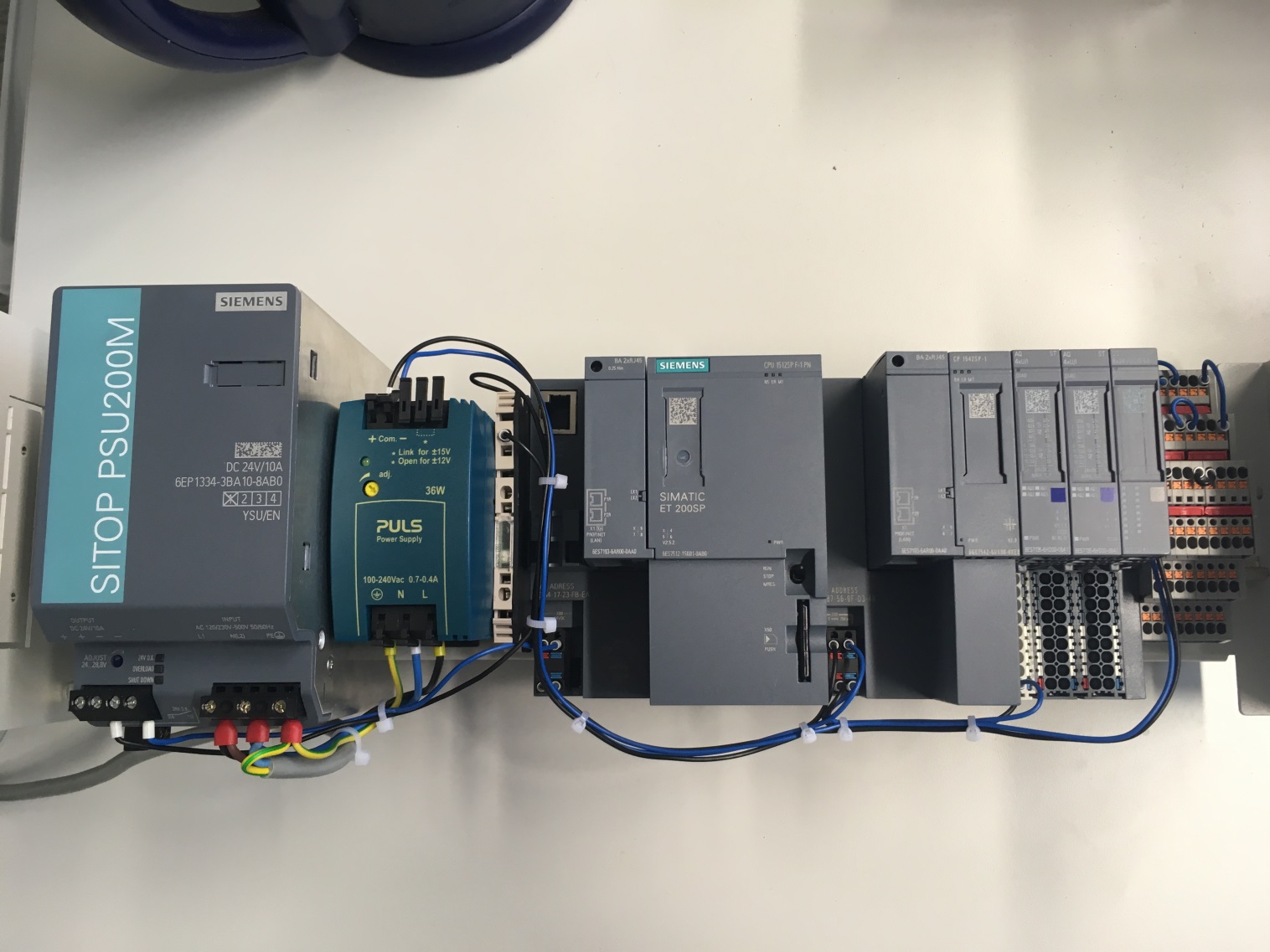 A Siemens PLC PROFINET IO System (IO controller and devices) controls the aperture of each lens and LEDs to illuminate the target for calibration issues.
A dedicated FESA class using the CERN SILECS library provides access to the PLC from the CUPID GUI via the ACC-Network
CPS8
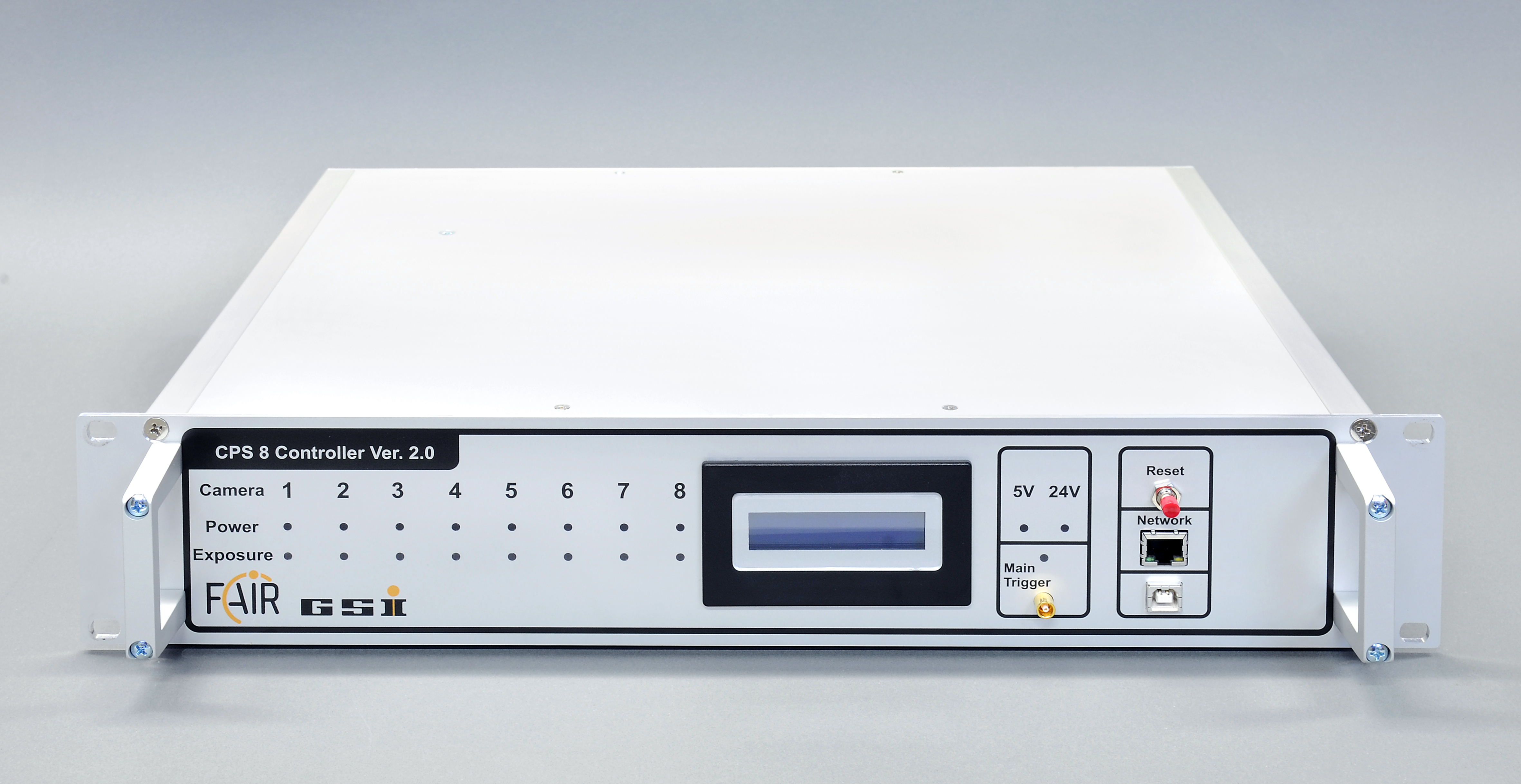 Die Einheit ”Camera Power Supply“ CPS8 genannt, wird als Kamera Trigger Steuerung zwischen dem DAQ System und der Kamera eingesetzt. Mit diesem Gerät ist es möglich, 8 Kameras mit Spannung und Signalen zu versorgen. Gleichzeitig besitzt die CPS8 optische Anzeigen, die den Status der einzelnen Kameras anzeigen. Gesteuert wird die CPS8
über eine Ethernet Schnittstelle. Über diese Schnittstelle ist ein lokaler Zugriff, sowie ein Fernzugriff möglich.
GSI HEST Anlage bis 2013
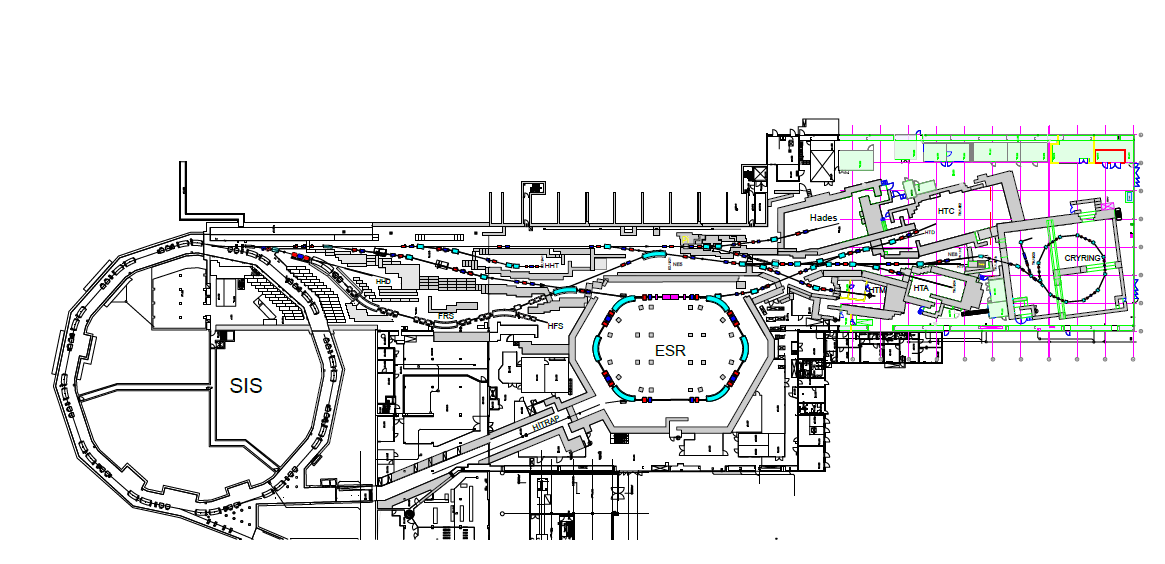 Kameras
GSI HEST Anlage 2013 – CAVE A Upgrade, SIS18 RadHard
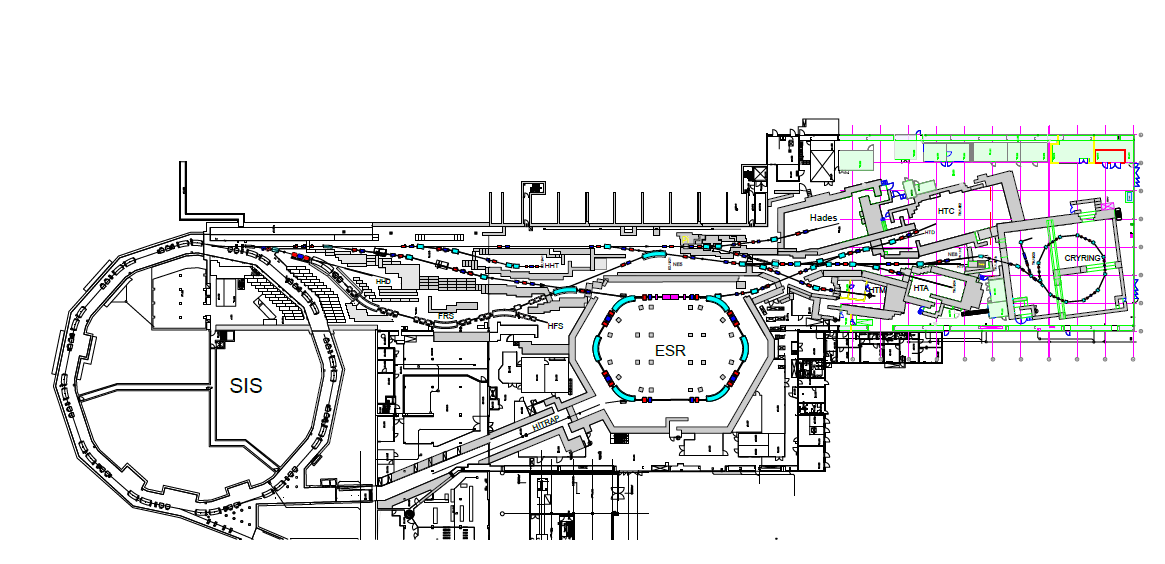 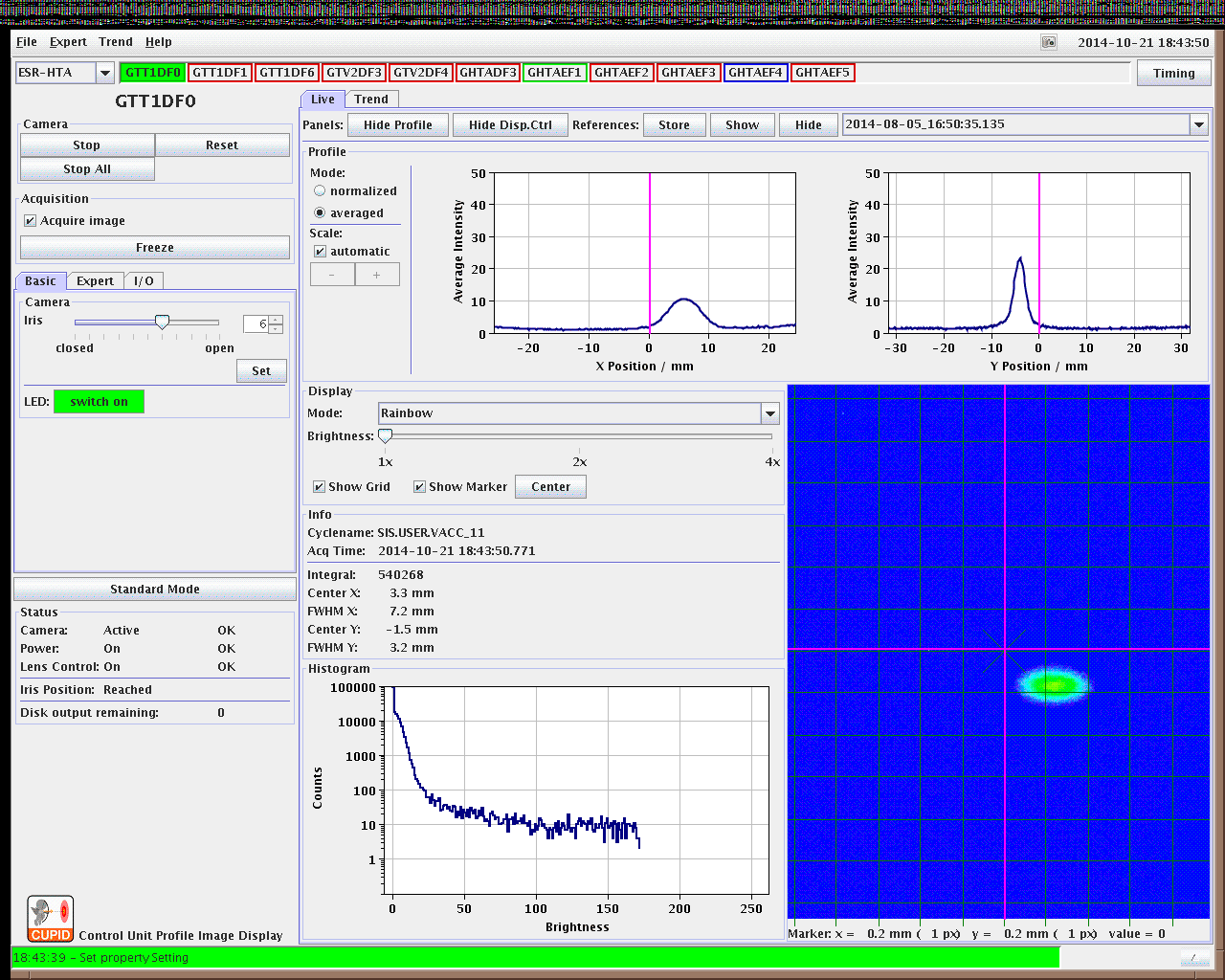 21.10.2014 first Beam on Target
CUPID System (IST)
analog System (IST)
RadHard System (IST und geplant)
GSI HEST Anlage Heute
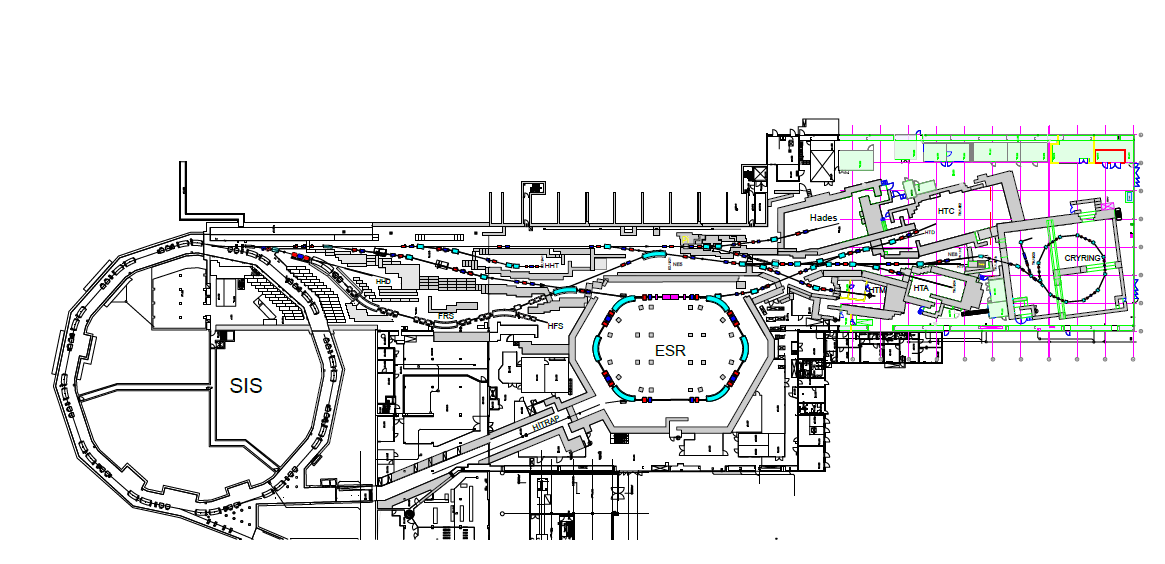 neue Wünsche
CUPID System (IST)
analog System (IST)
RadHard System (IST und geplant)
GSI HEST Anlage Heute
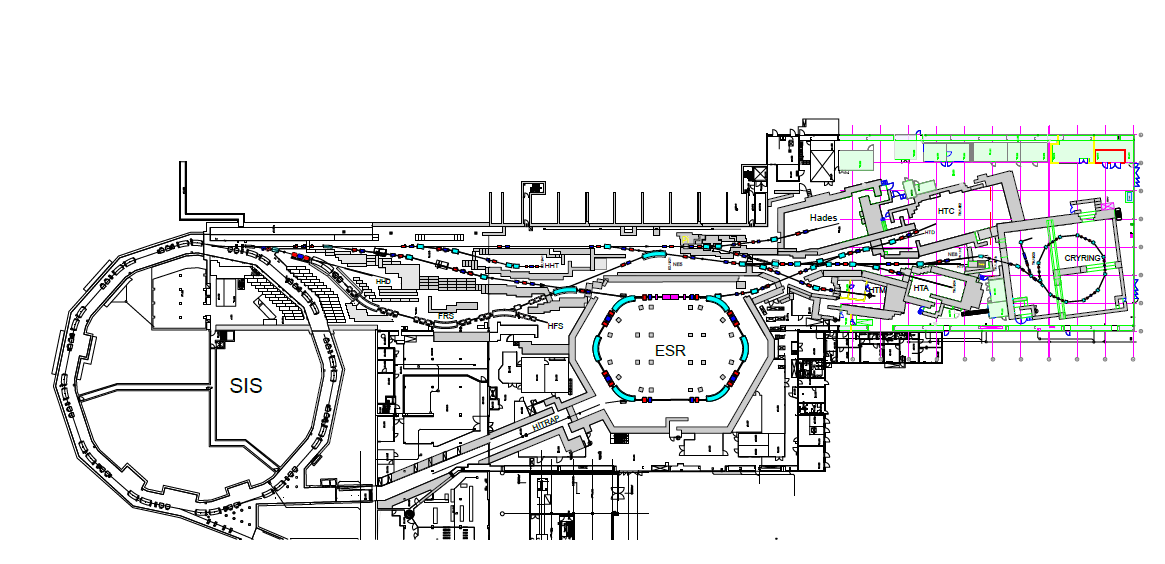 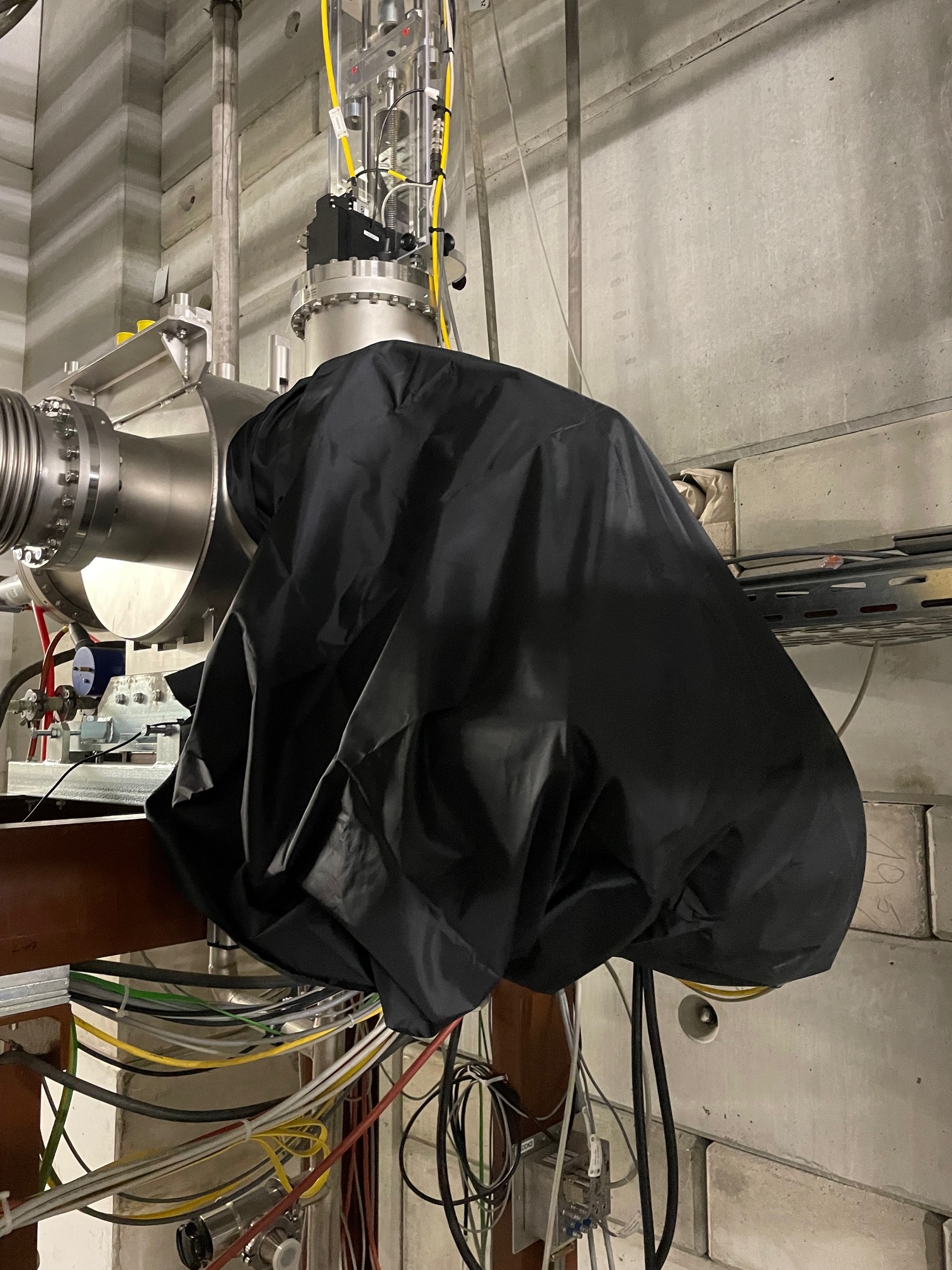 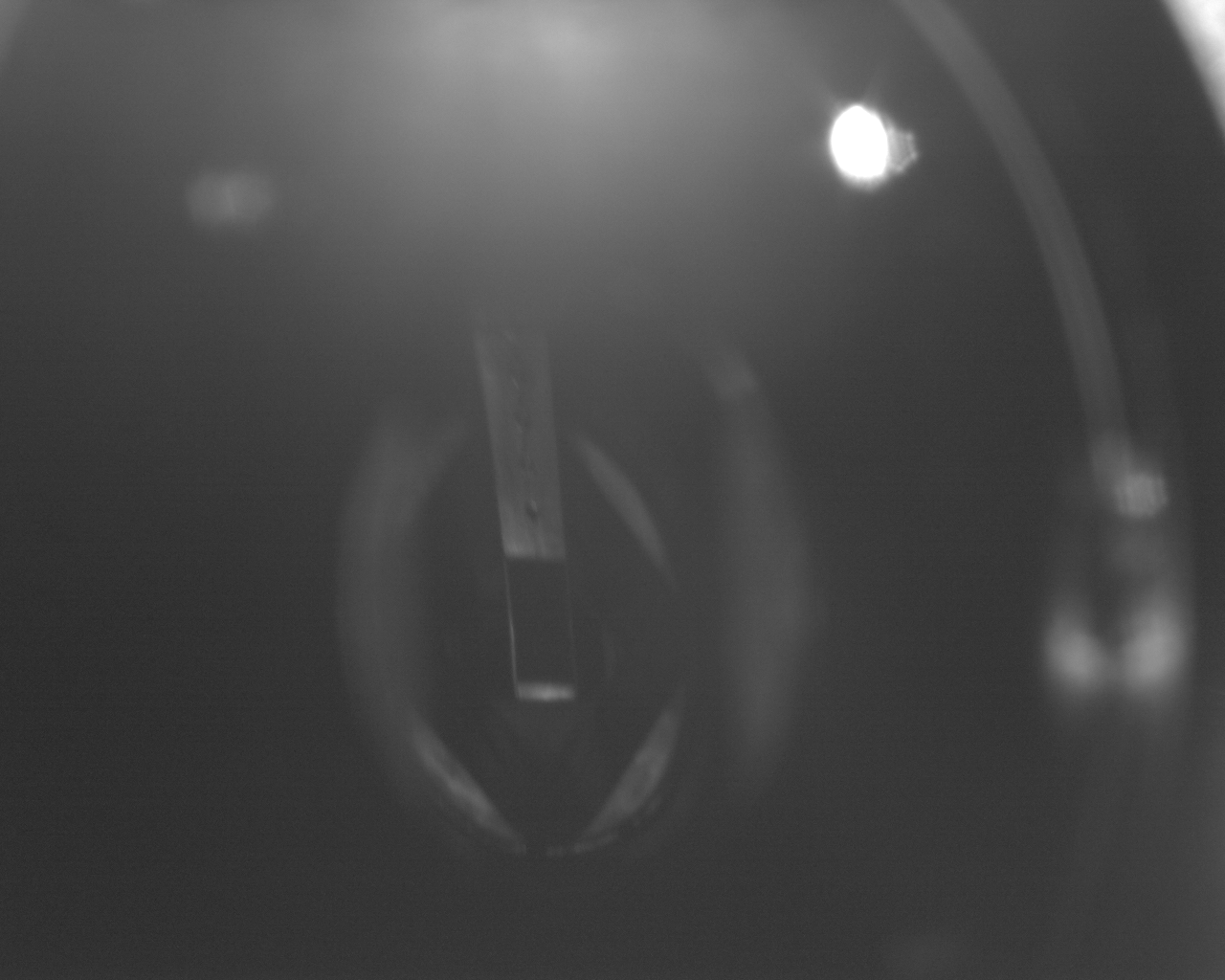 neue Wünsche
CUPID System (IST)
analog System (IST)
RadHard System (IST und geplant)
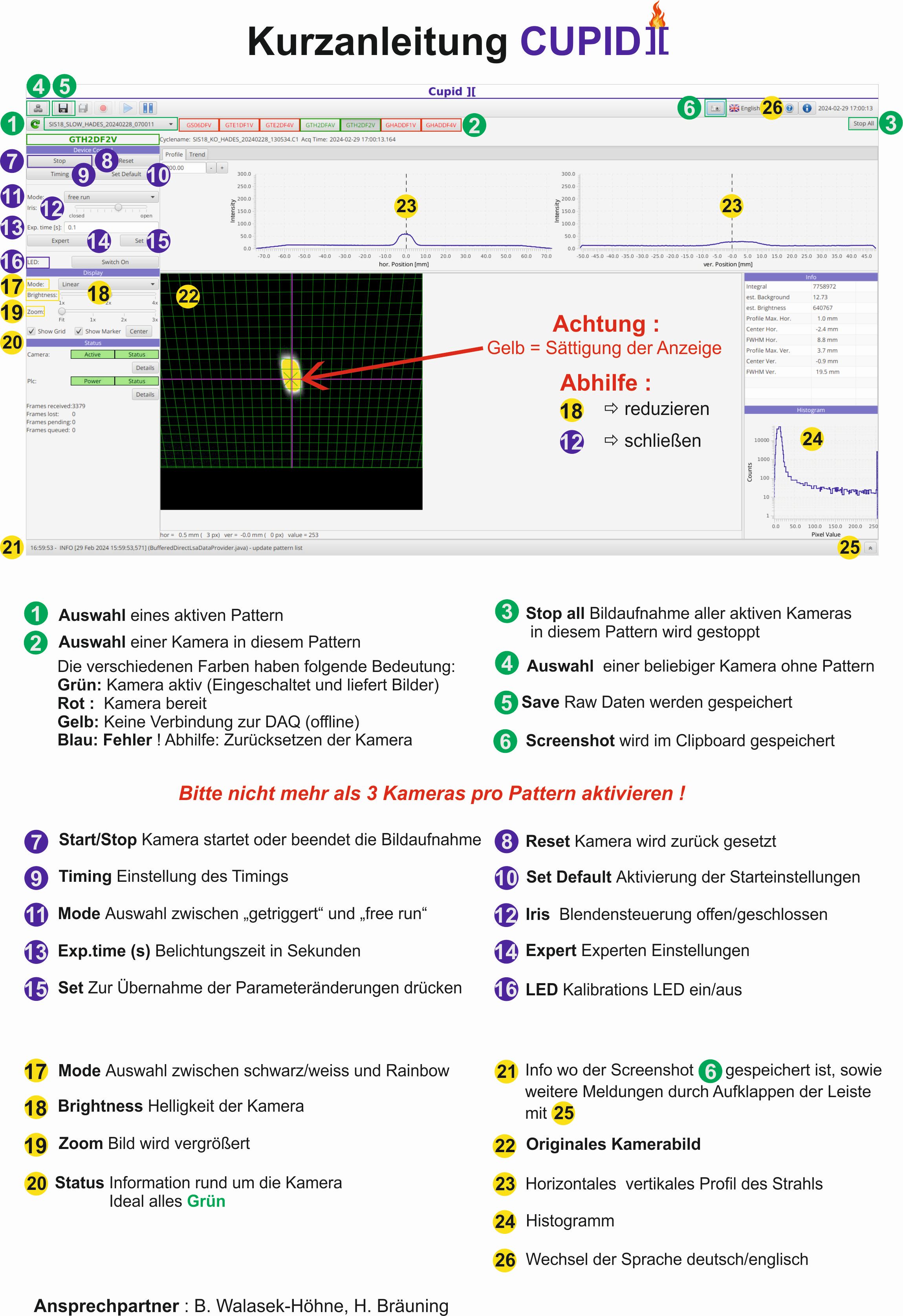 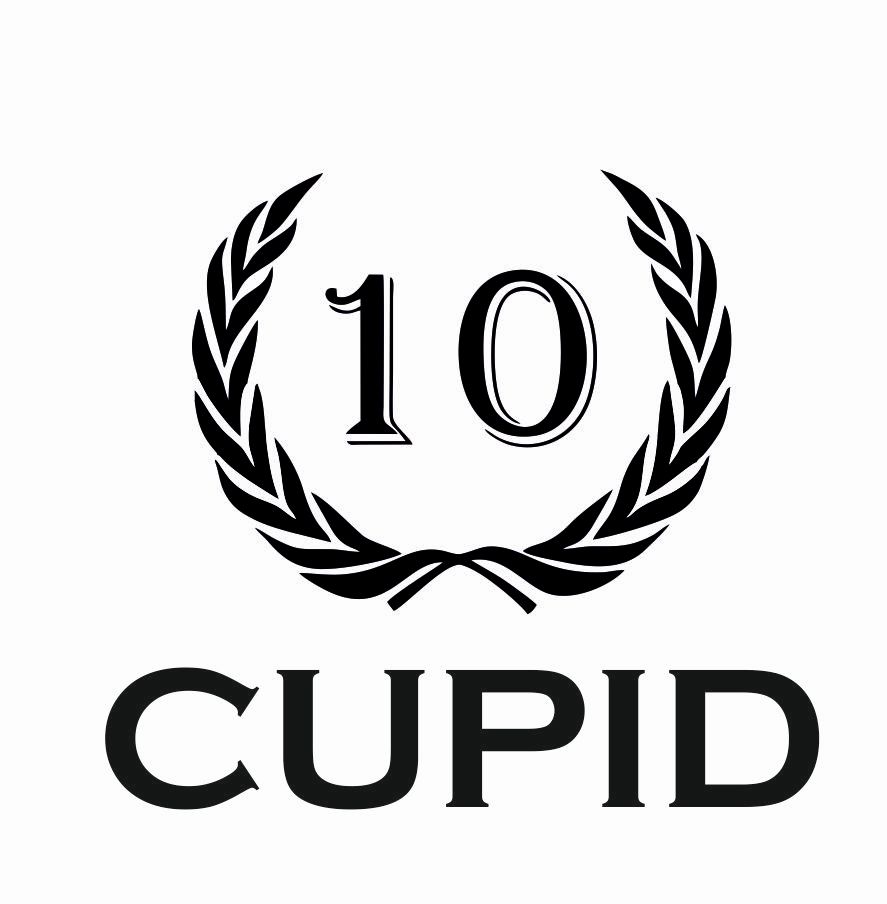 Schnell, sicher und störungsfrei
Wir möchten uns ganz herzlich bei unseren Kolleginnen und Kollegen der Strahldiagnose (aka LOBI, SD, BEA :) sowie den Kolleginnen und Kollegen aus den Abteilungen Großmontage, Vakuum, Elektrik, Werkstatt, Schlosserei, Justage, Betrieb und Controls für ihre großartige Arbeit bedanken. Ohne euch wäre dies nicht möglich gewesen.
CUPID System Aufbau
Radiation
Save Area
Experiment Beamline
Control Rooms
Electronics Room
camera image / settings
User Clients
Frontend
camera DAQ
PLC control
local network
Connector Box
timing network
Timing Receiver
10 Gbit Switch
(local network)
trigger & power
iris & LED control
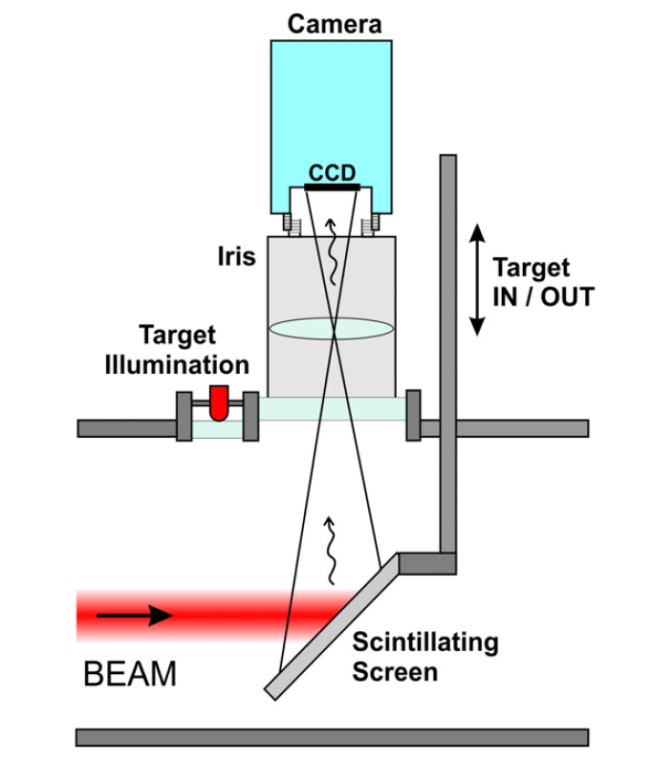 CPS8
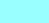 PLC 
Main Controller
PLC
Satellites
Profinet
Beispiel: Position TH4DF3
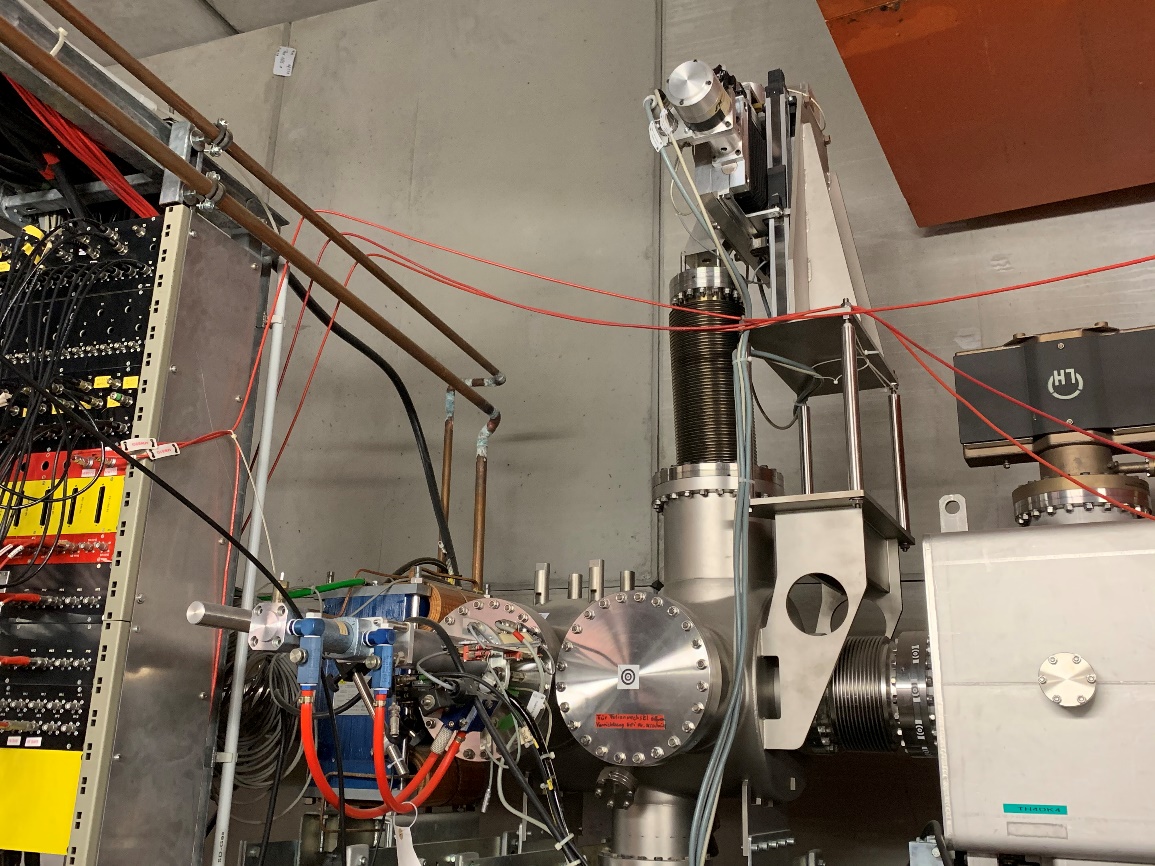 Belüften (VAC)
 Strahlschutz Freigabe
Ersatz des vorhandenen Pneumatikantriebs 
Ersatz der Leuchttargethalterung 
Ausbau der Diagnosekammer
Anbringung von Justierkonsolen
Transfermessung der Kammer
Einbau und Justage Leuchttargetantrieb
Einbau der Kammer in Strahlführung
Feinjustage der Kammer in Strahlführung 
Kabelverlegungsarbeiten und Konfektionieren
Abpumpe (VAC)
*SCR, komische Ding